L’esperienza dei piani di rientro dai deficit sanitari: valutazione e prospettive

Banca d’Italia

Roma 17 Giugno 2019
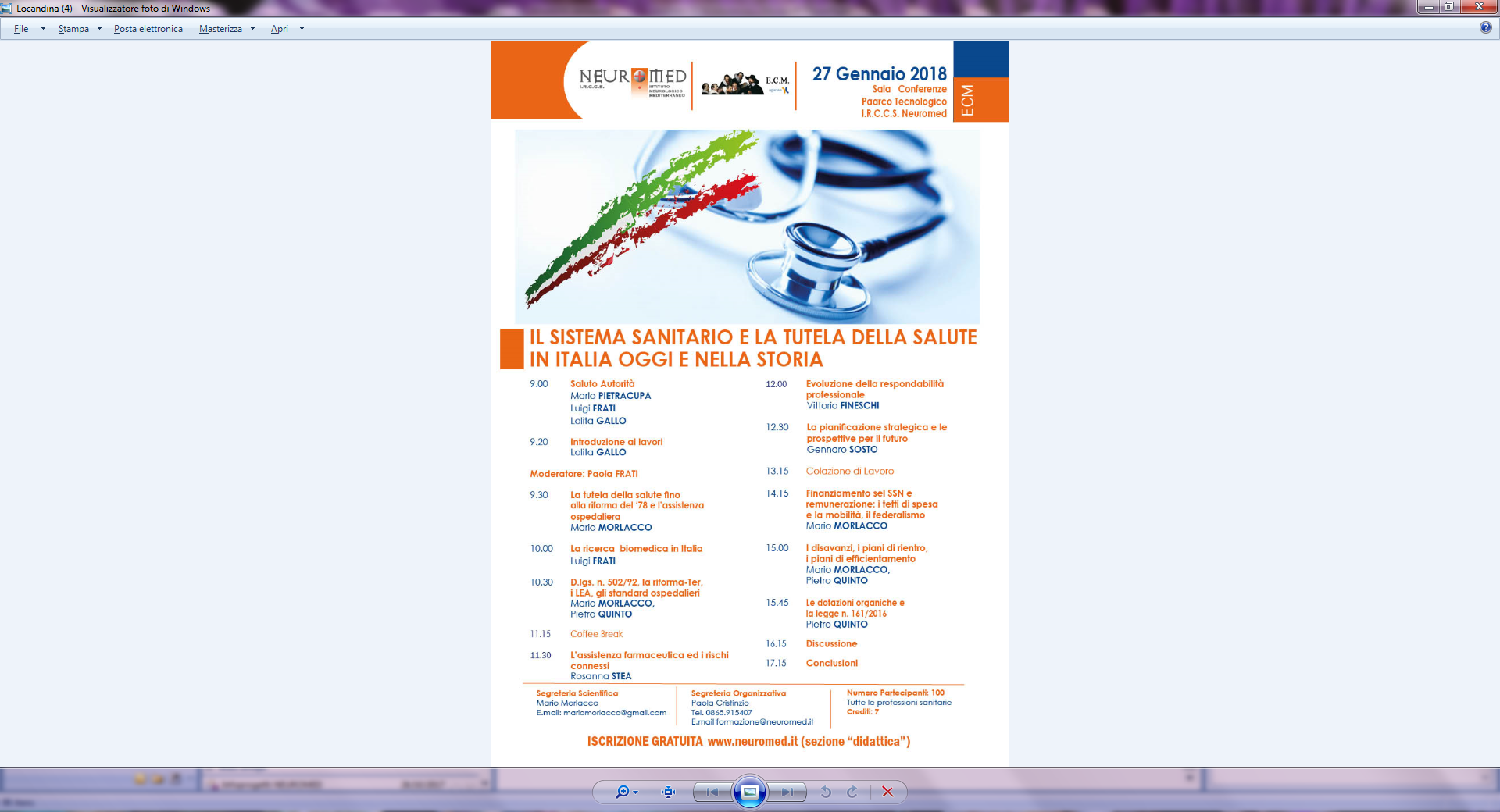 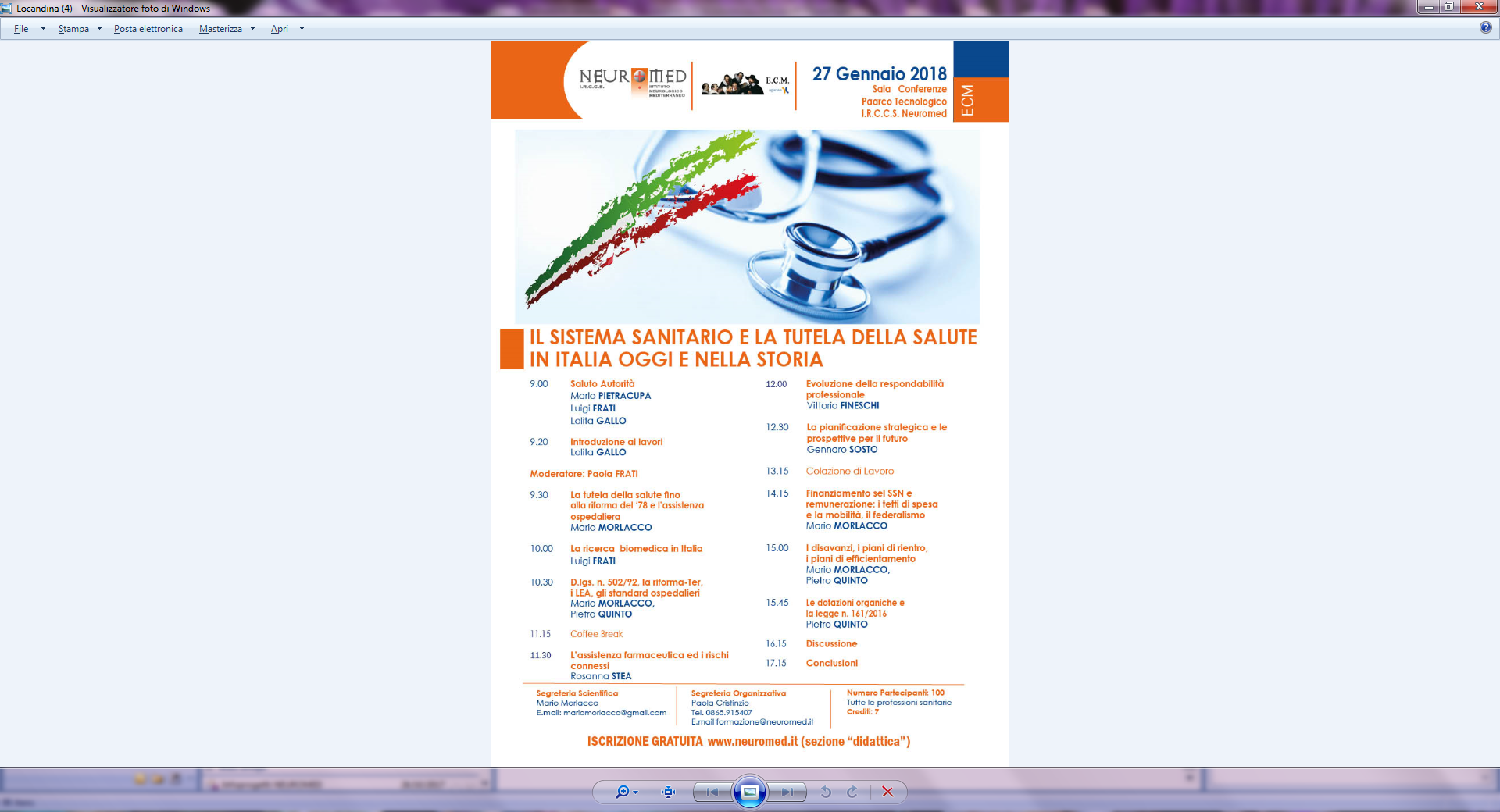 1
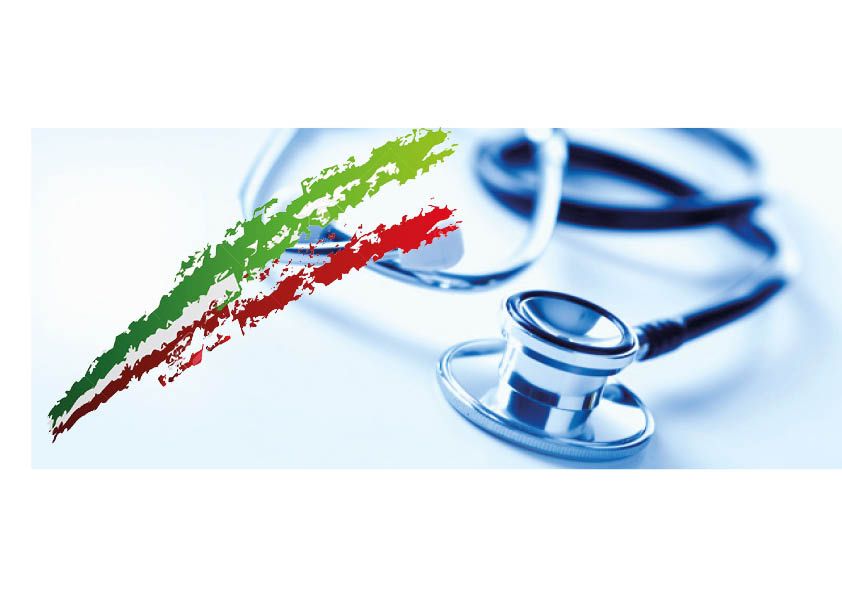 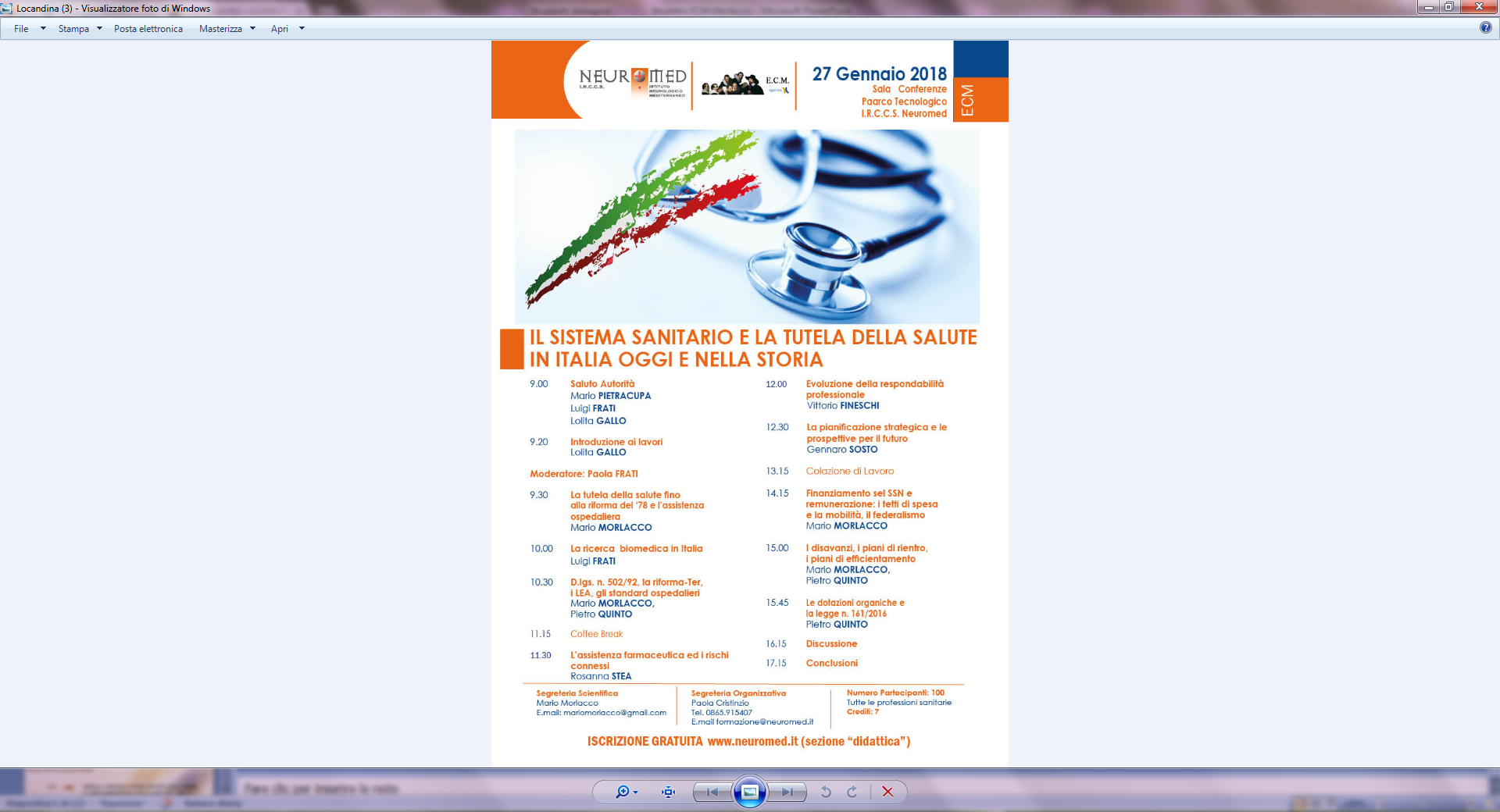 Mario Morlacco
L’ Attuazione del piano di rientro tra vincoli e criticità
2
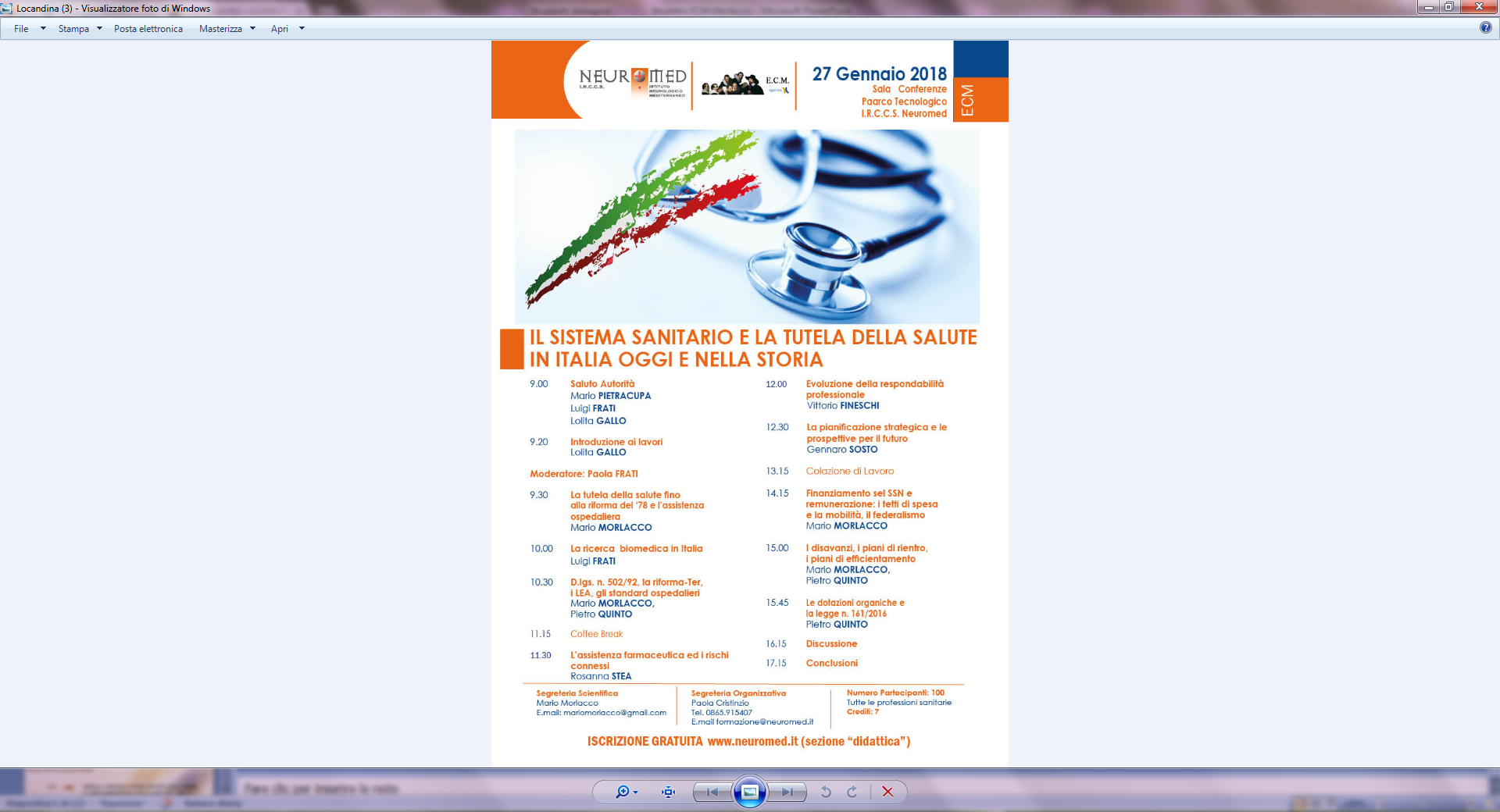 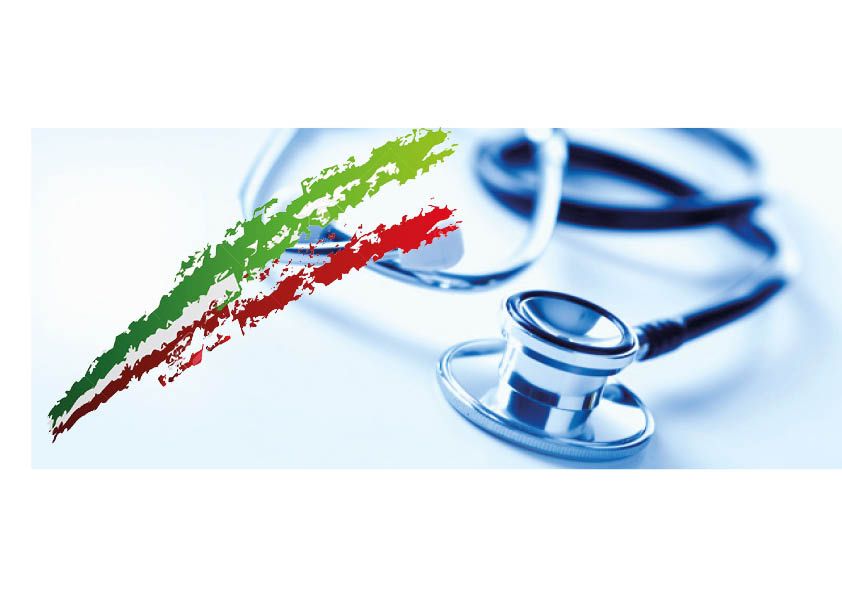 I DISAVANZI NEL  SISTEMA SANITARIO: una storia infinita
Mutue fino al 1980
Nel vigore della L. 833 ( 1981/1991)
Amministratori e commissari straordinari ( 1991/1994)
D.Lgs. 502/92  e 229/99 (Riforme bis e ter)
Accordo 8.8.2001 – D.Lgs. 405/2001
Fase cruciale 2002/2005
L. 311/04 – Intesa 23.3.2005
Fase intermedia fino ad inizio 2007 e poi:
Piani di rientro - Commissariamenti – programmi operativi
Malgoverno o sottostima del fabbisogno?
3
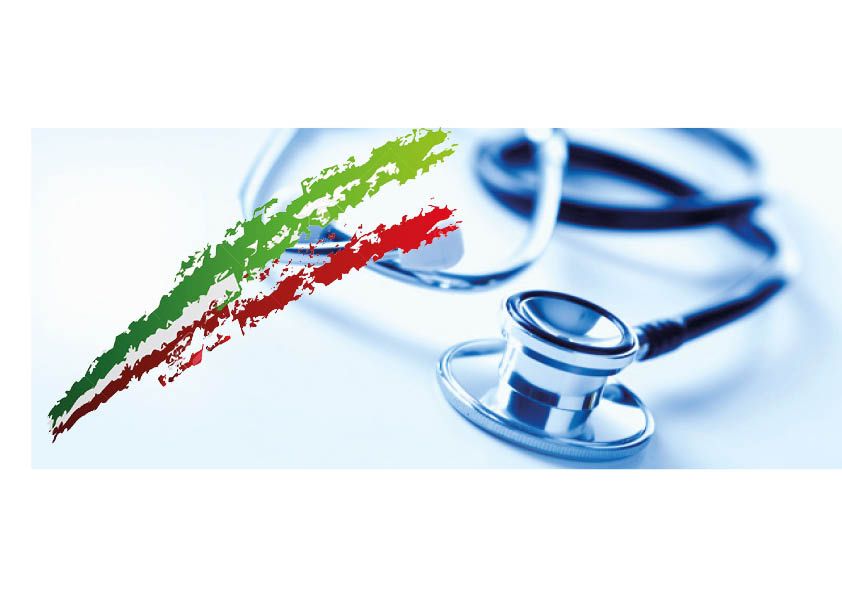 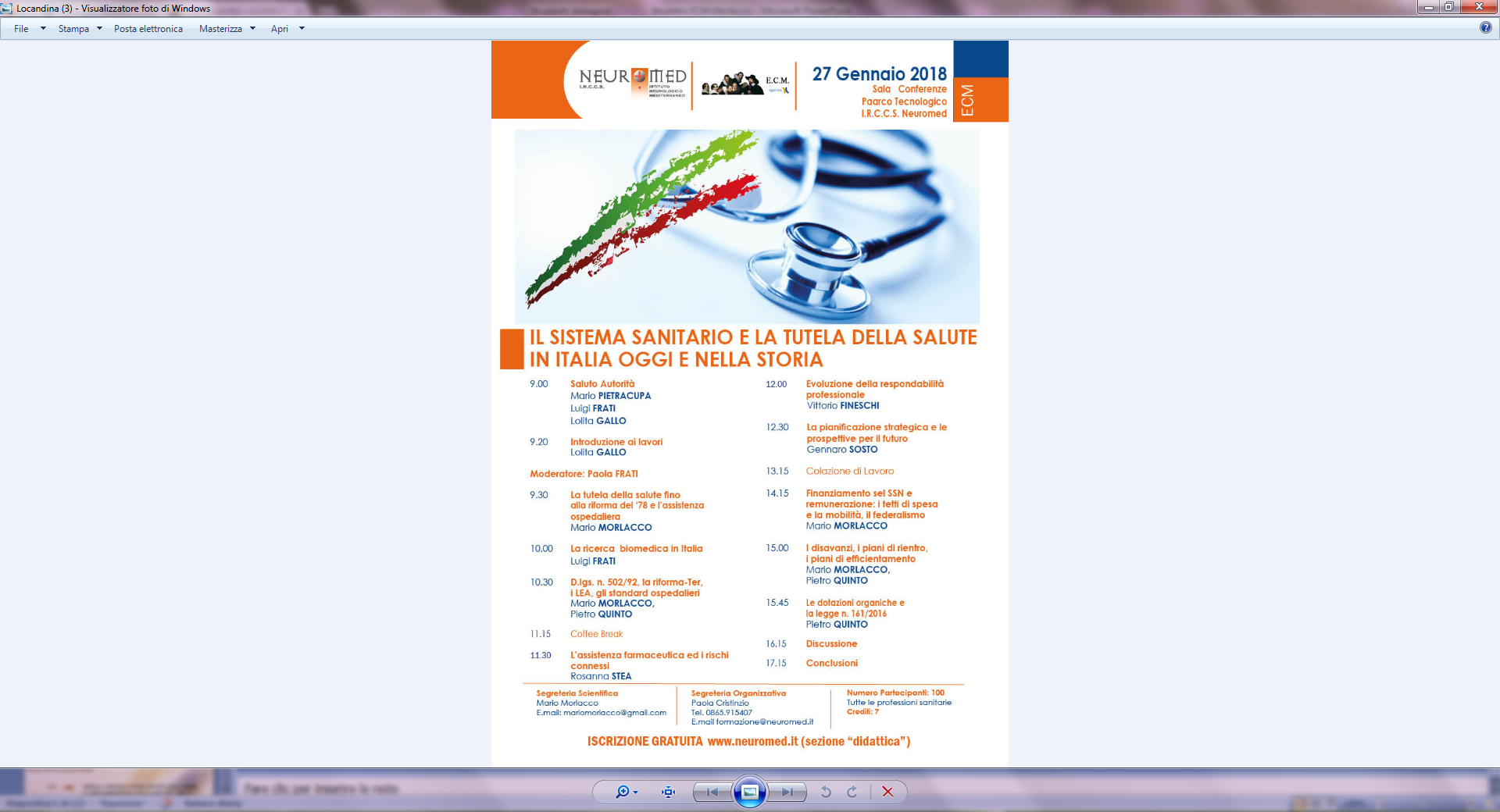 Anni 2004  e 2005 risultato di gestione di alcune regioni
N.B.: il 2005 è ricognitivo di sopravvenienze
4
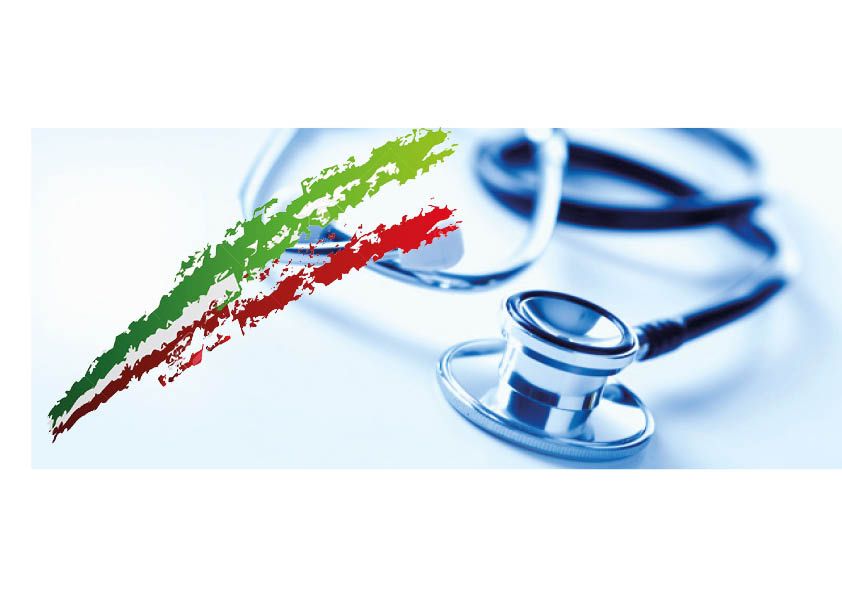 MA QUALI LE CAUSE?
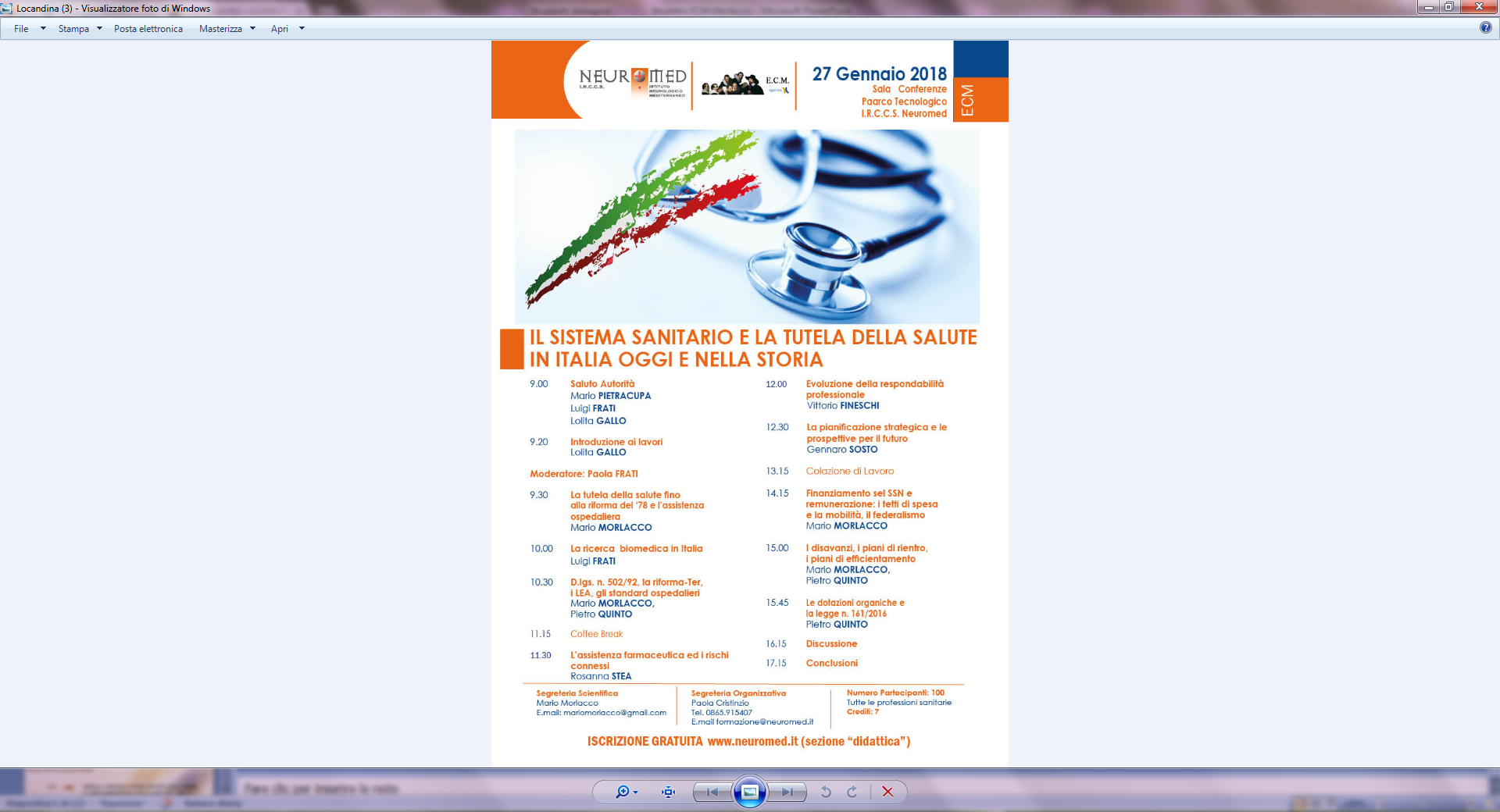 Eccesso di spesa farmaceutica
Eccesso di posti letto ospedalieri
Servizi territoriali poco sviluppati o inesistenti
Alto tasso di ospedalizzazione e significativi indicatori di inappropriatezza
Mancanza di un sistema di monitoraggio e di controllo aziendale e regionale
Alto debito accumulato in relazione agli alti disavanzi annuali con conseguenti oneri aggiuntivi (finanziari - legali)
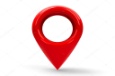 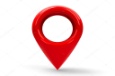 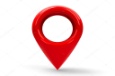 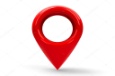 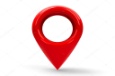 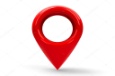 5
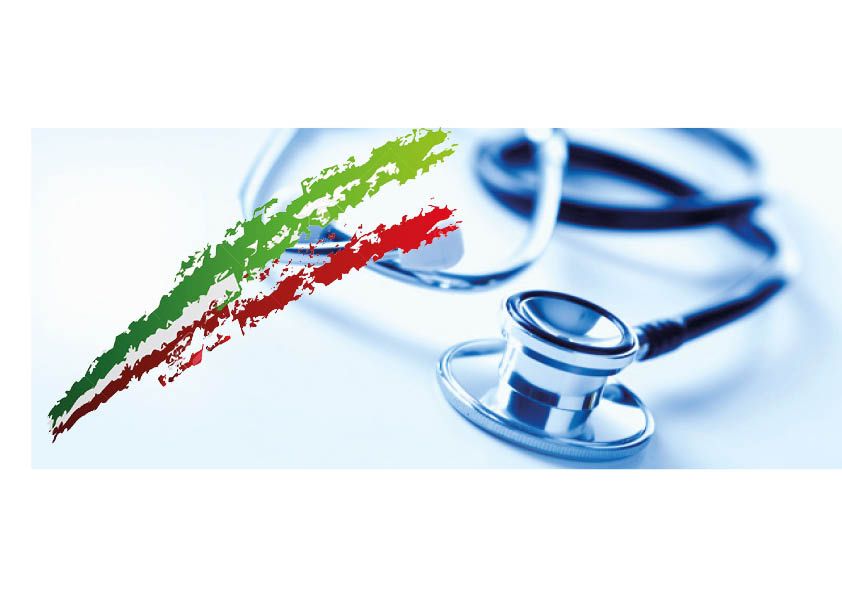 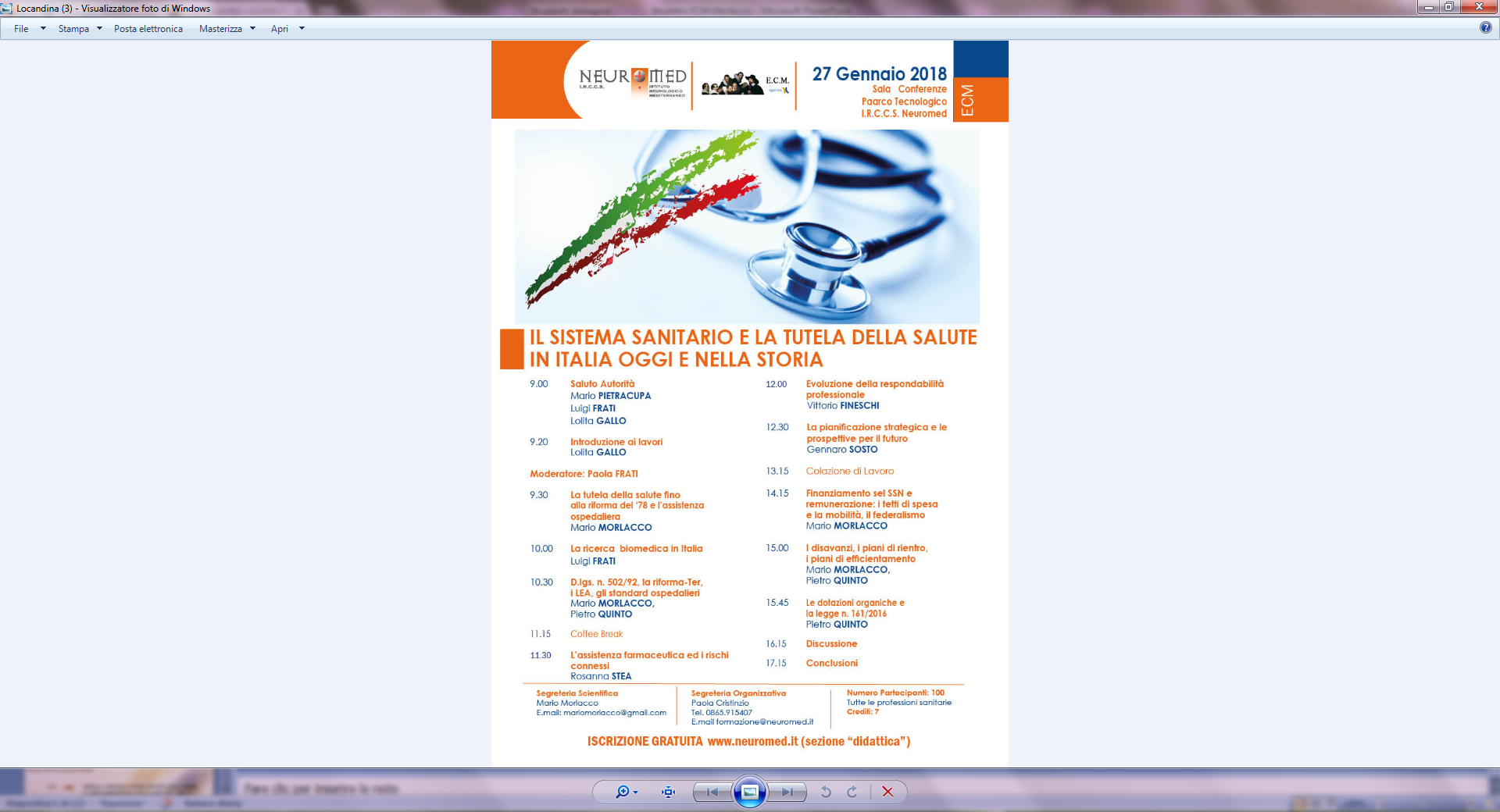 QUALI INTERVENTI?
legge 311/04 e intesa 23 marzo 2005) :
impegno ad adottare interventi volti al raggiungimento dell’equilibrio economico ovvero a predisporre le coperture dell’eventuale disavanzo atteso;
 sanzioni in ordine al mancato rispetto dell’equilibrio economico al IV trimestre;
 procedura di diffida e commissariamento per adottare le coperture;
 innalzamento aliquote Irap e addizionali Irpef ai livelli massimi;
 verifica dello standard dei posti letto e dei tetti di spesa farmaceutica;
 verifica degli ulteriori adempimenti.
6
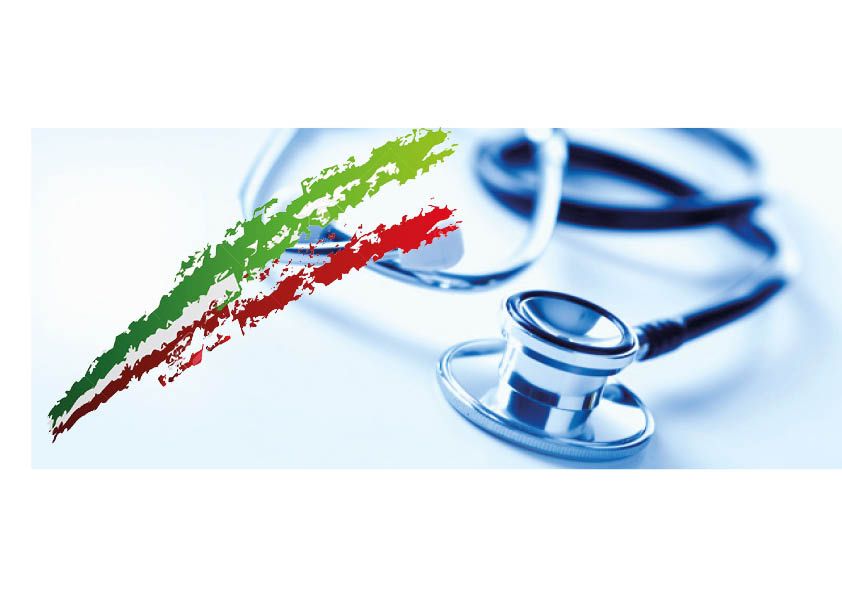 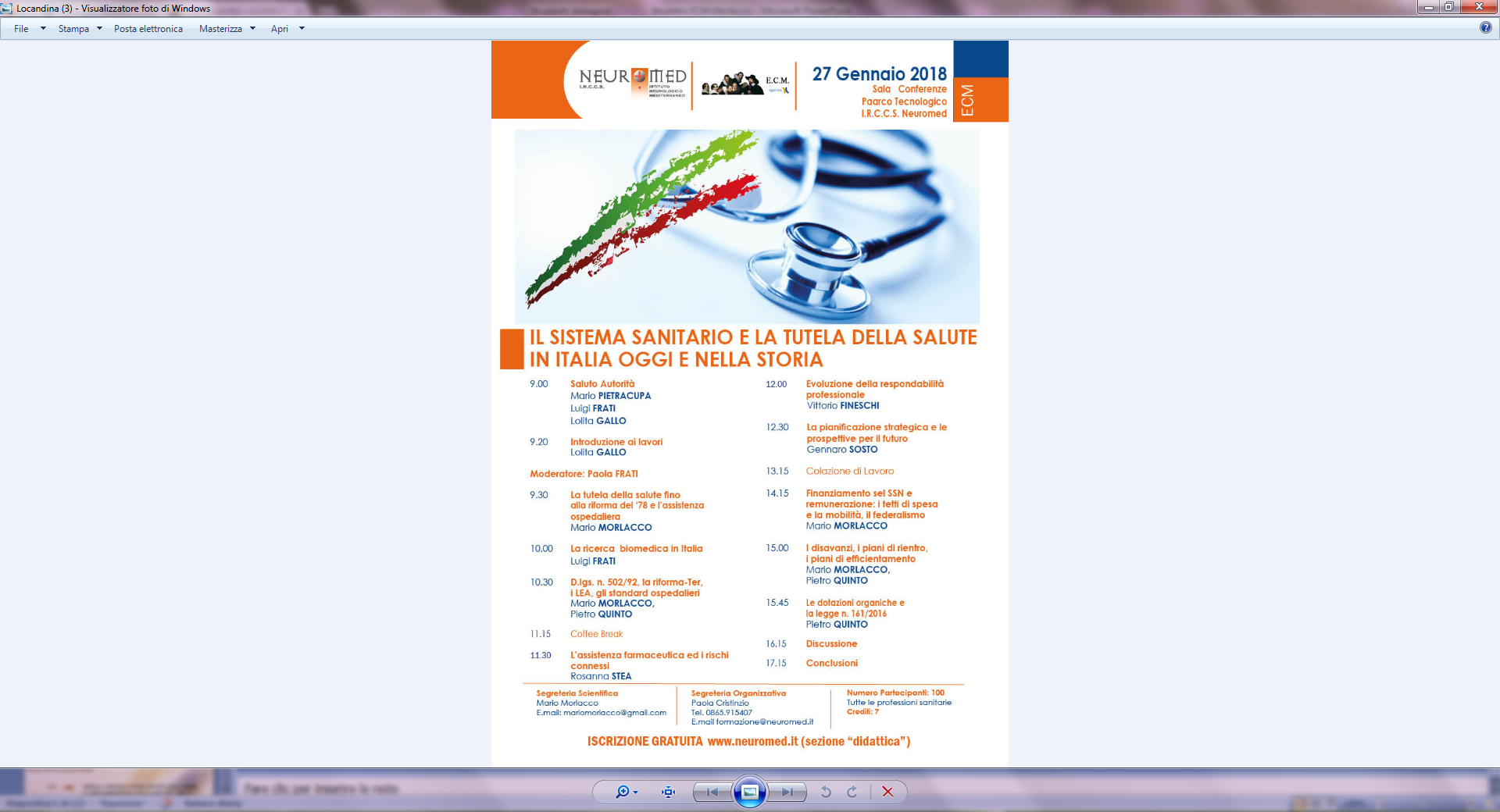 STRUMENTI PER LA RIDUZIONE DEI DISAVANZI
Riduzione tariffe e tetti di spesa soggetti accreditati Ospedaliera-specialistica
Compartecipazione alla spesa sanitaria
Corresponsabilizzazione  soggetti (es. filiera farmaceutica)
Dismissione patrimonio immobiliare
Distribuzione diretta farmaci
Centralizzazione acquisti e adesione Consip
Blocco assunzioni
Budget medici Medicina Generale
Puntuale applicazione DPCM 29.11.01 (appropriatezza )
 Utilizzo fondi regionali di settori non sanitari
Finanziamenti esercizi precedenti non utilizzati
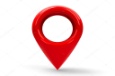 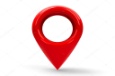 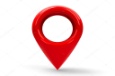 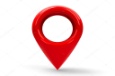 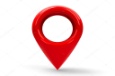 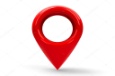 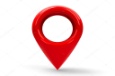 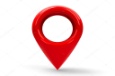 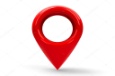 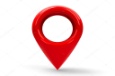 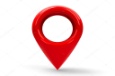 7
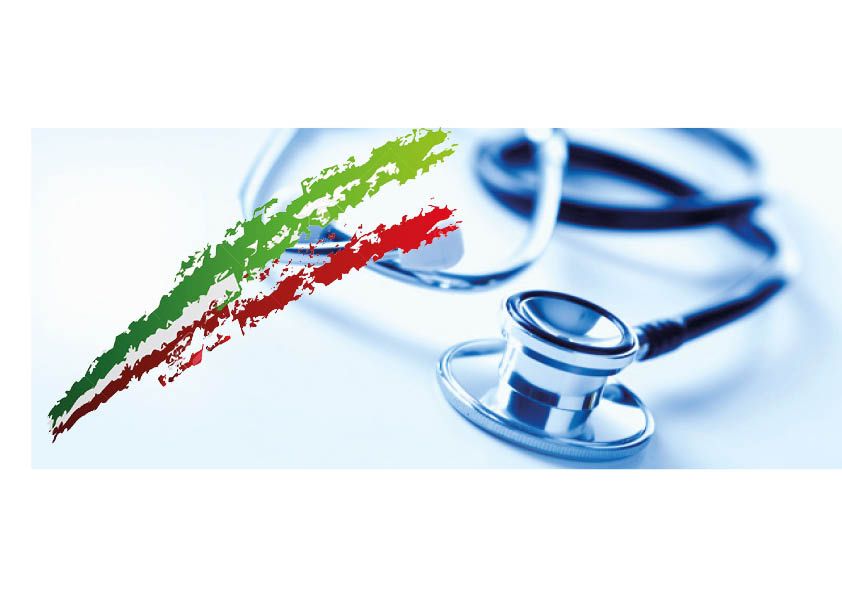 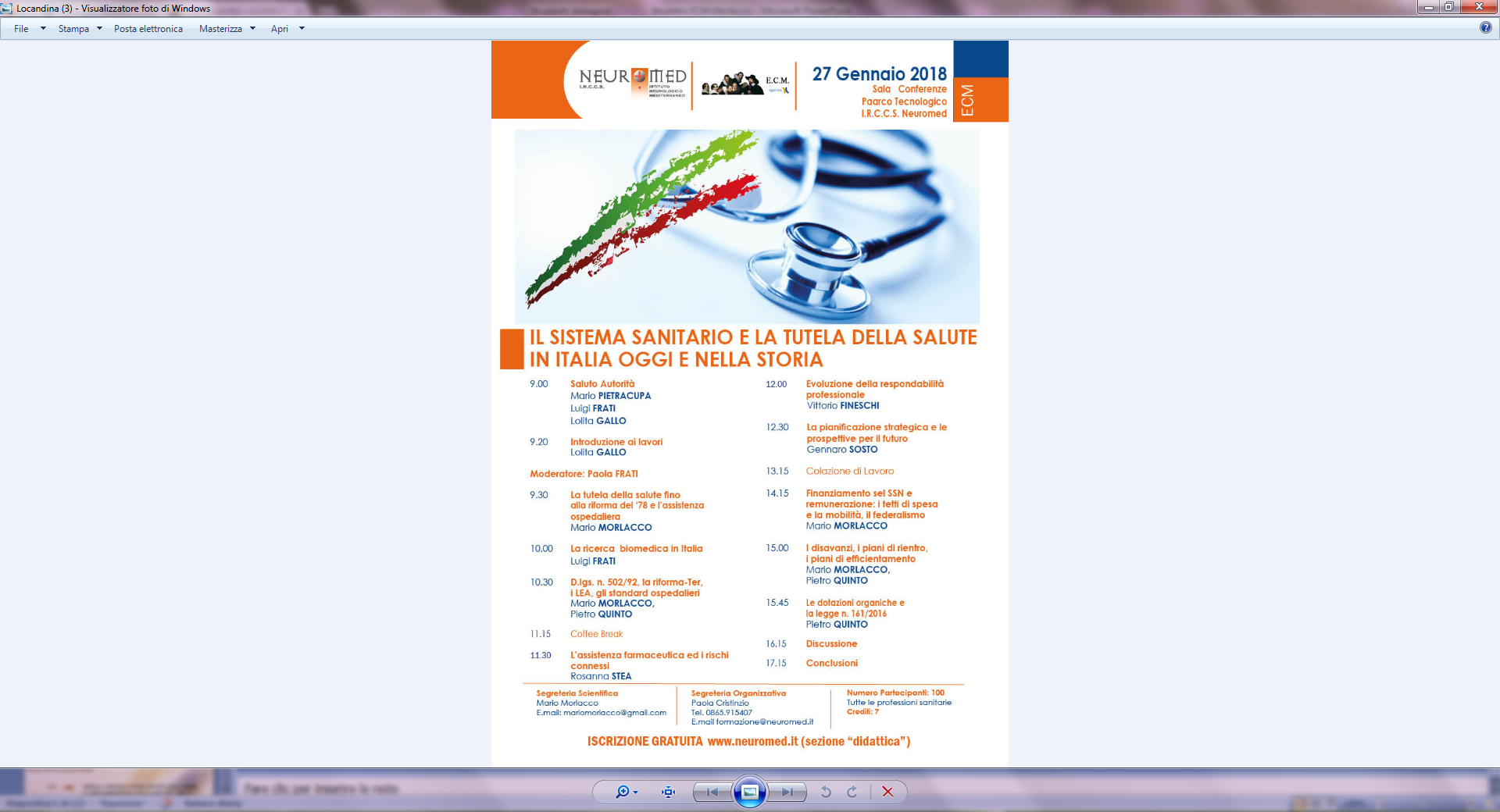 PRIMI ANNI DOPO LA L. 311
Gestione ancora politica
Poca responsabilizzazione organi di governo regionale e struttura amministrativa Ancora rilevanti disavanzi.
 Necessità di vincoli (auspicati anche in relazioni della Corte dei Conti
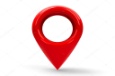 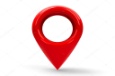 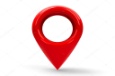 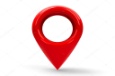 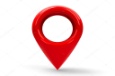 8
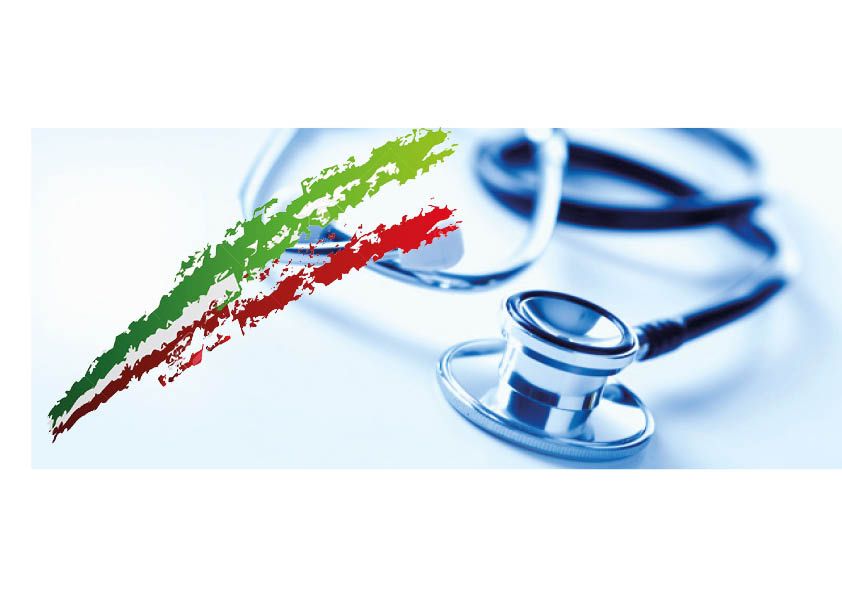 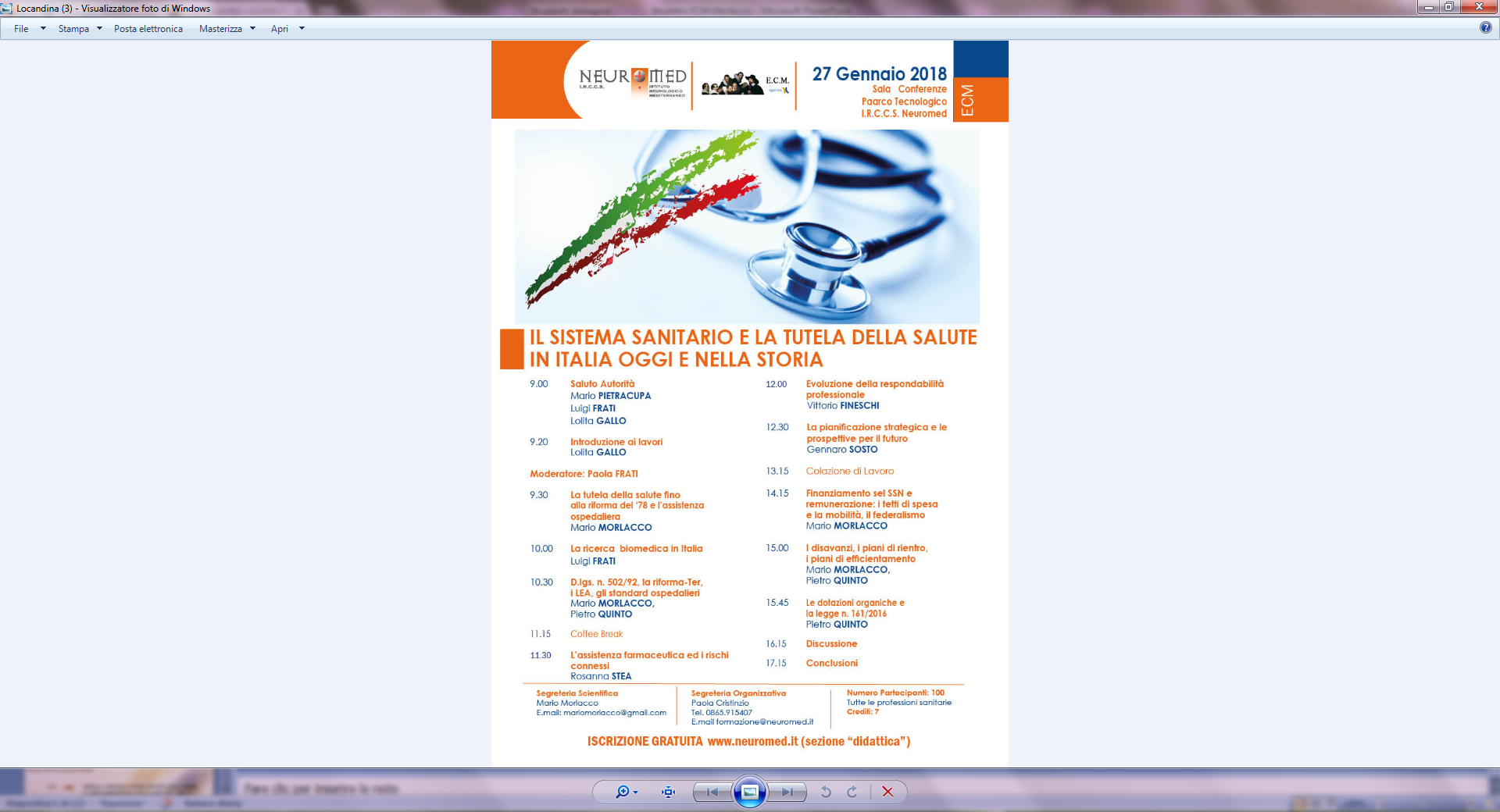 VINCOLI E  PRINCIPALI INTERVENTI
Accordo e piano di rientro incluso fra gli adempimenti obbligatori
Congelamento quota premiale prima 5% poi 3 e 2%
Fondo aggiuntivo per chi sottoscrive il piano di rientro
Affiancamento delle regioni
Commissariamento (  ma è proprio solo ad acta? )
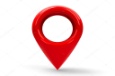 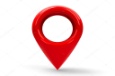 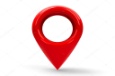 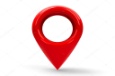 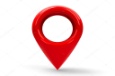 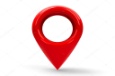 9
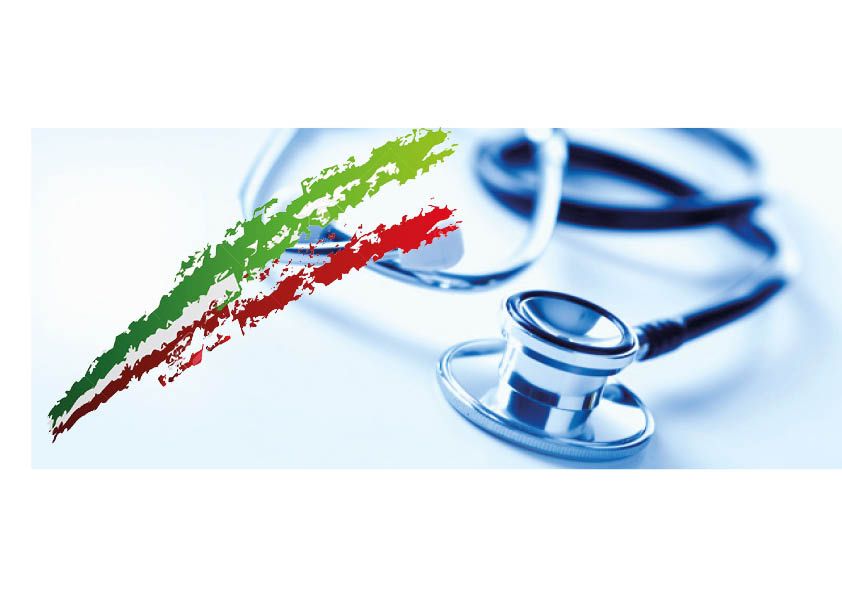 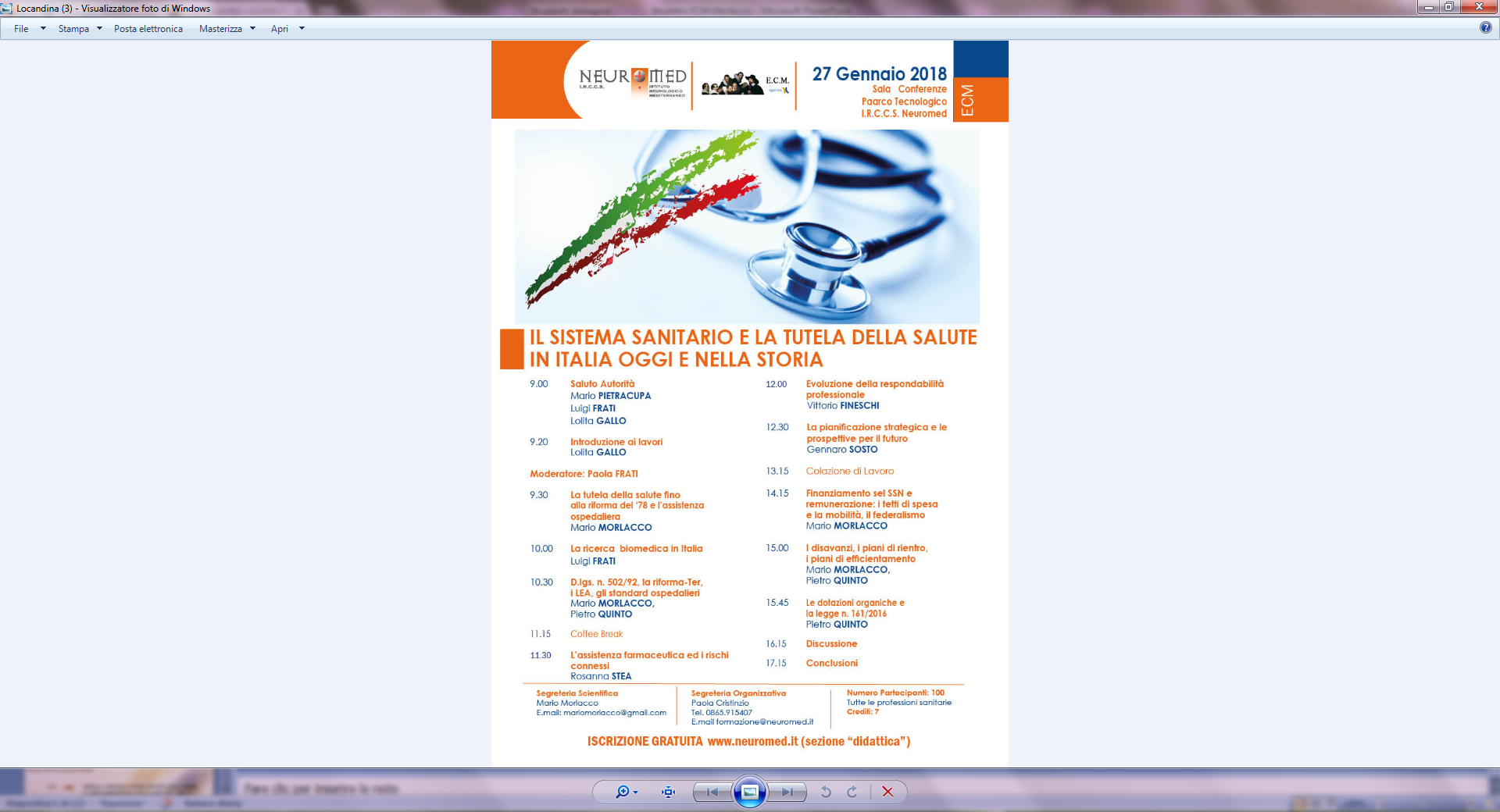 I PRINCIPALI INTERVENTI  -2-
Blocco del turn-over del personale.

        Rideterminazione fondi contrattazione integrativa aziendale e dotazioni organiche.

        Efficientamento del modello di acquisizione dei beni e servizi in particolare prodotti     
        farmaceutici ed altri beni sanitari.

        Riduzione posti letto ospedalieri per acuti e post acuti ai fini del rispetto   
        dello standard nazionale e riorganizzazione della rete ospedaliera

        Potenziamento dei controlli sull’ inappropriatezza.
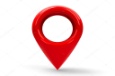 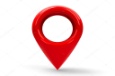 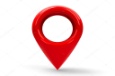 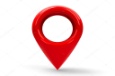 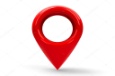 10
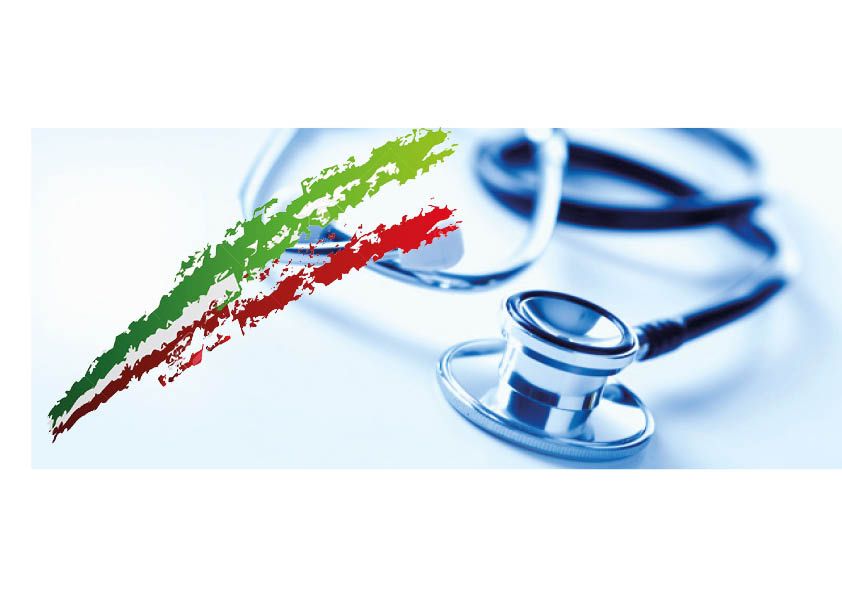 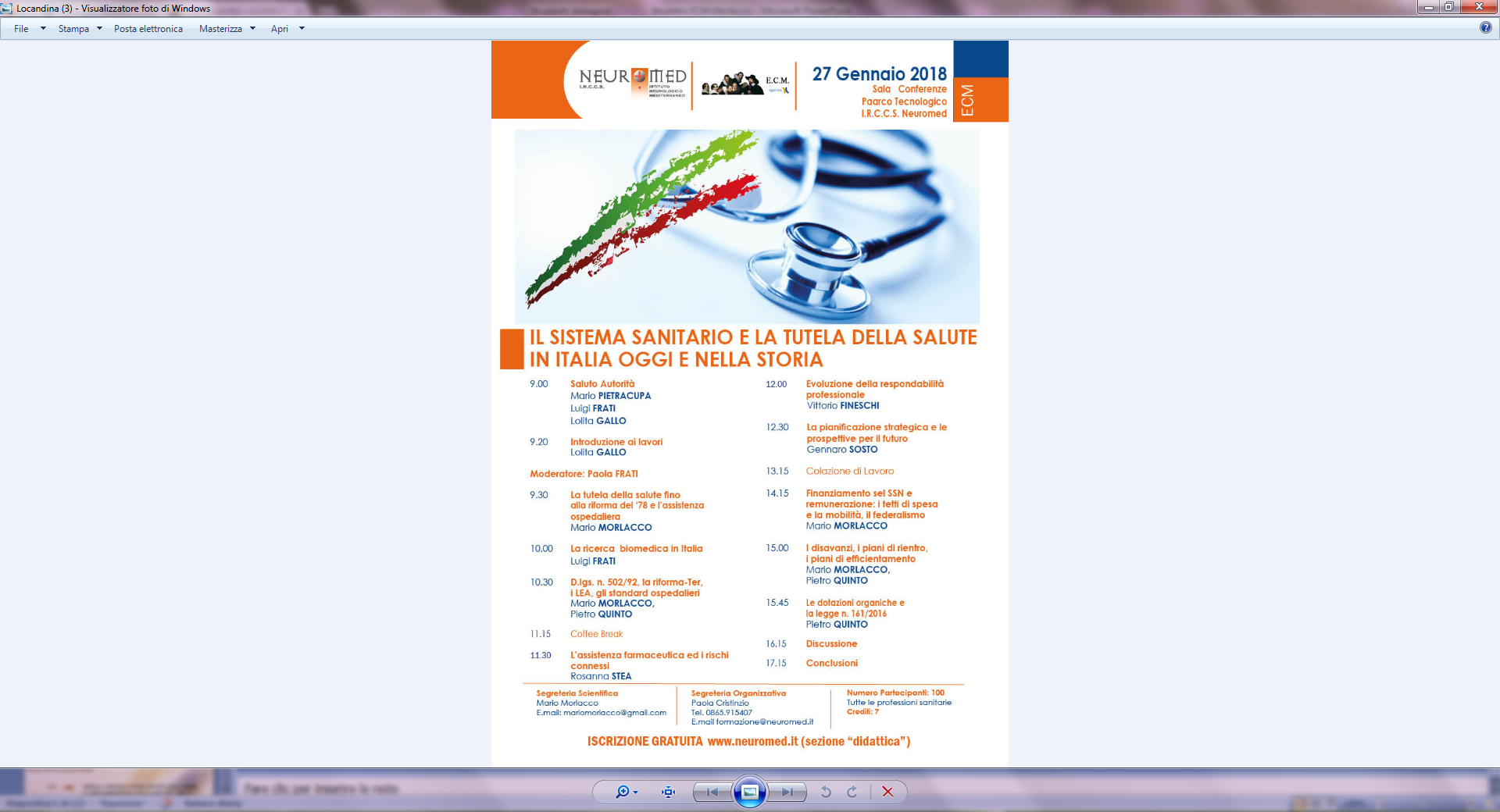 I PRINCIPALI INTERVENTI -3-
Protocolli d’intesa con le università.

        Potenziamento dei servizi territoriali.

        Determinazione dei tetti di spesa per i soggetti accreditati.

        Potenziamento dei sistemi di monitoraggio aziendale e regionale.

        Certificazione della posizione debitoria e conseguenti operazioni di pagamento
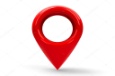 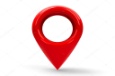 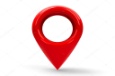 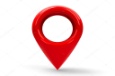 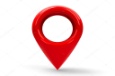 11
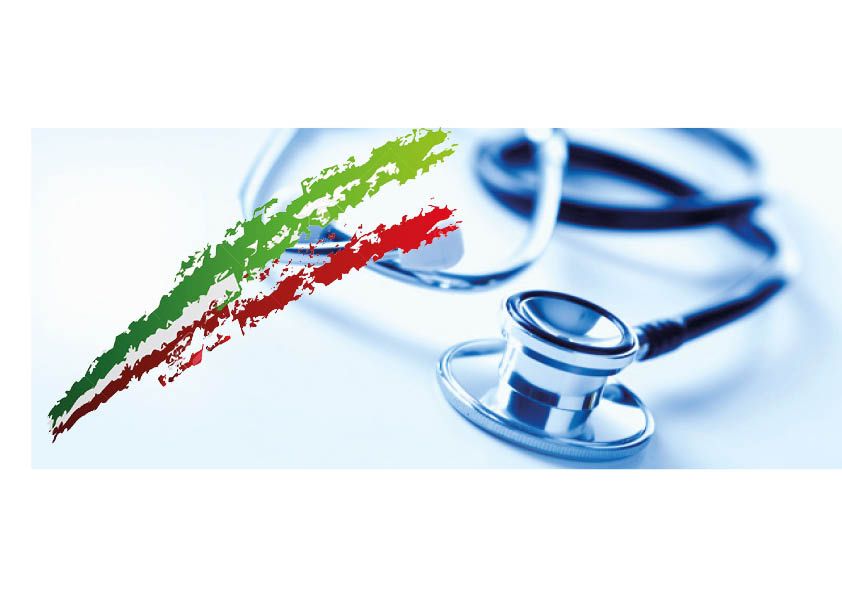 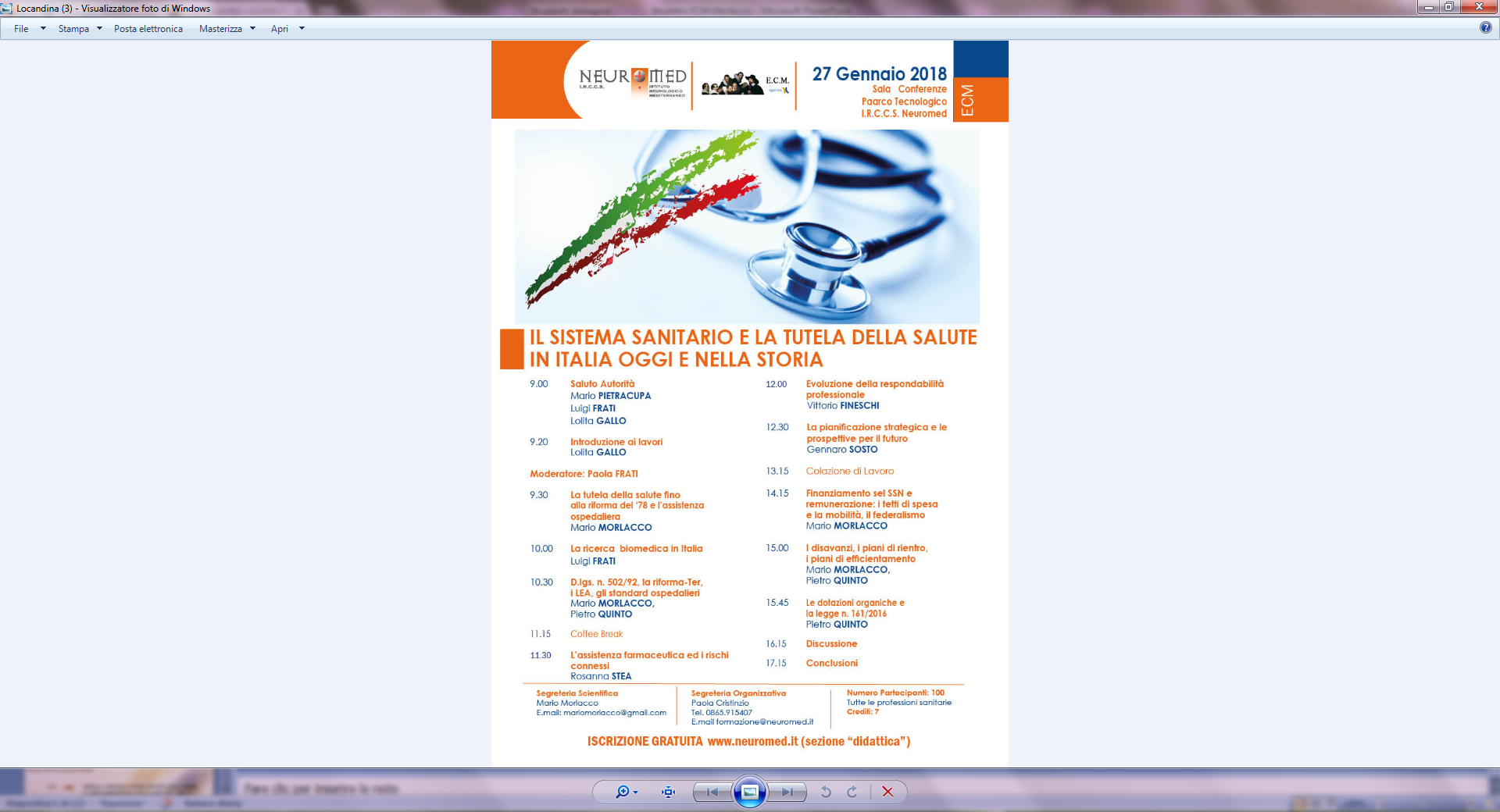 I RISULTATI (dati in migliaia di euro)

			                                                                                                                                               ESEMPIO
REGIONE CAMPANIA
	2008 perdita di € 889.000
	2009 perdita di € 853.000
	2010 perdita di € 594.000
	2011 perdita di € 260.000
	2012 perdita di € 85.000
	2013   avanzo di €  8.000
	2014   avanzo di € 182.000
Valutazione positiva della Corte dei Conti per i risultati, il piano dei pagamenti e la gestione commissariale
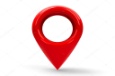 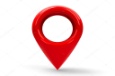 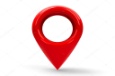 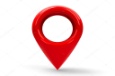 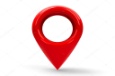 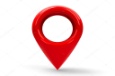 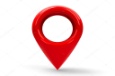 12
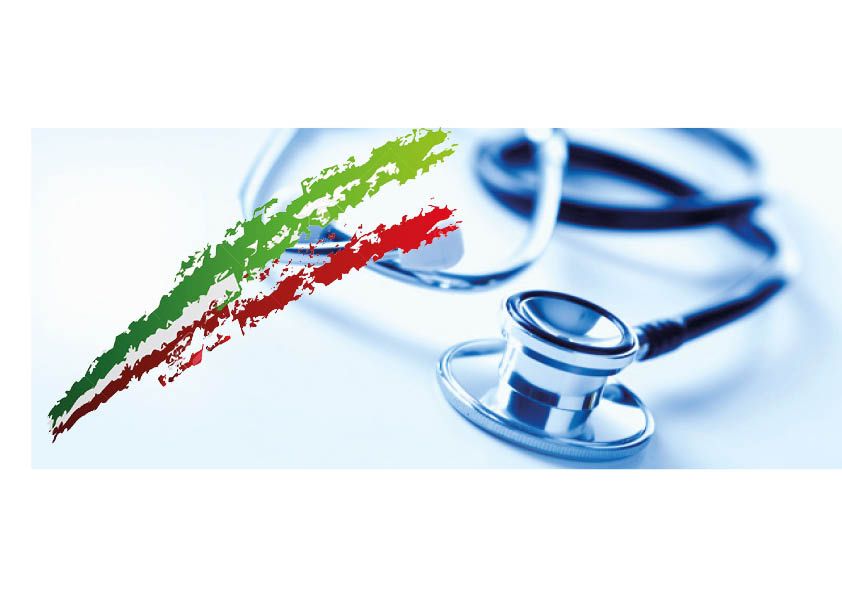 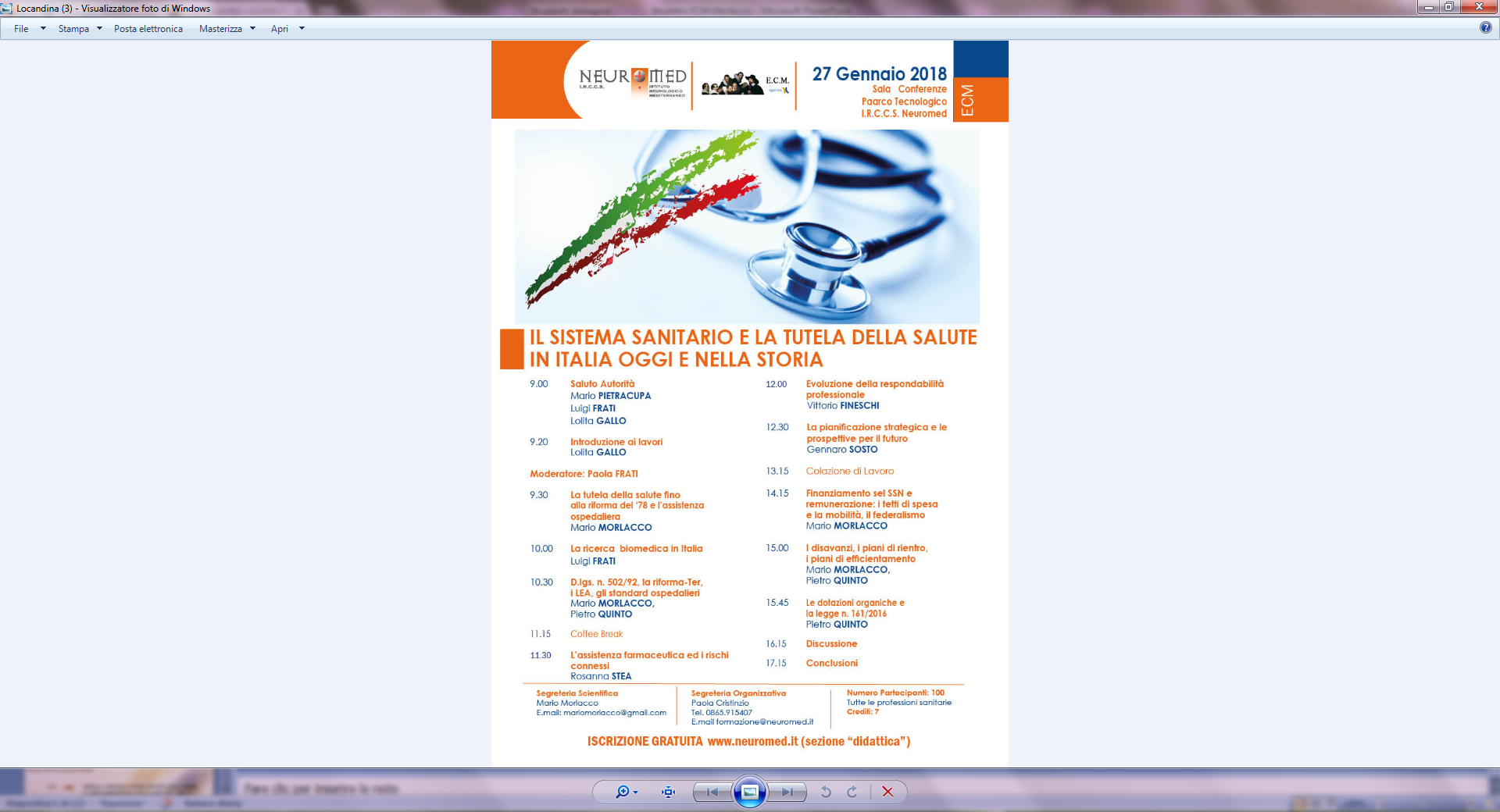 CRITICITA’
13
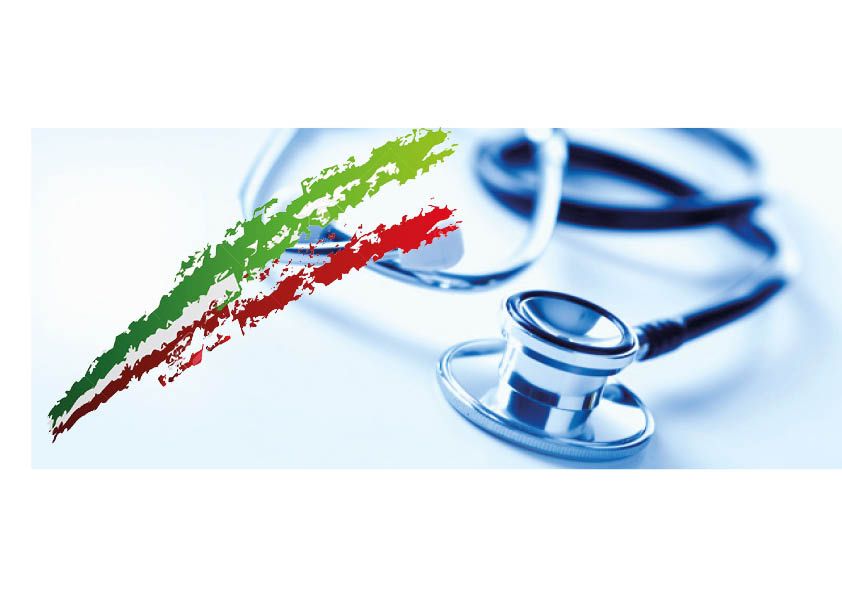 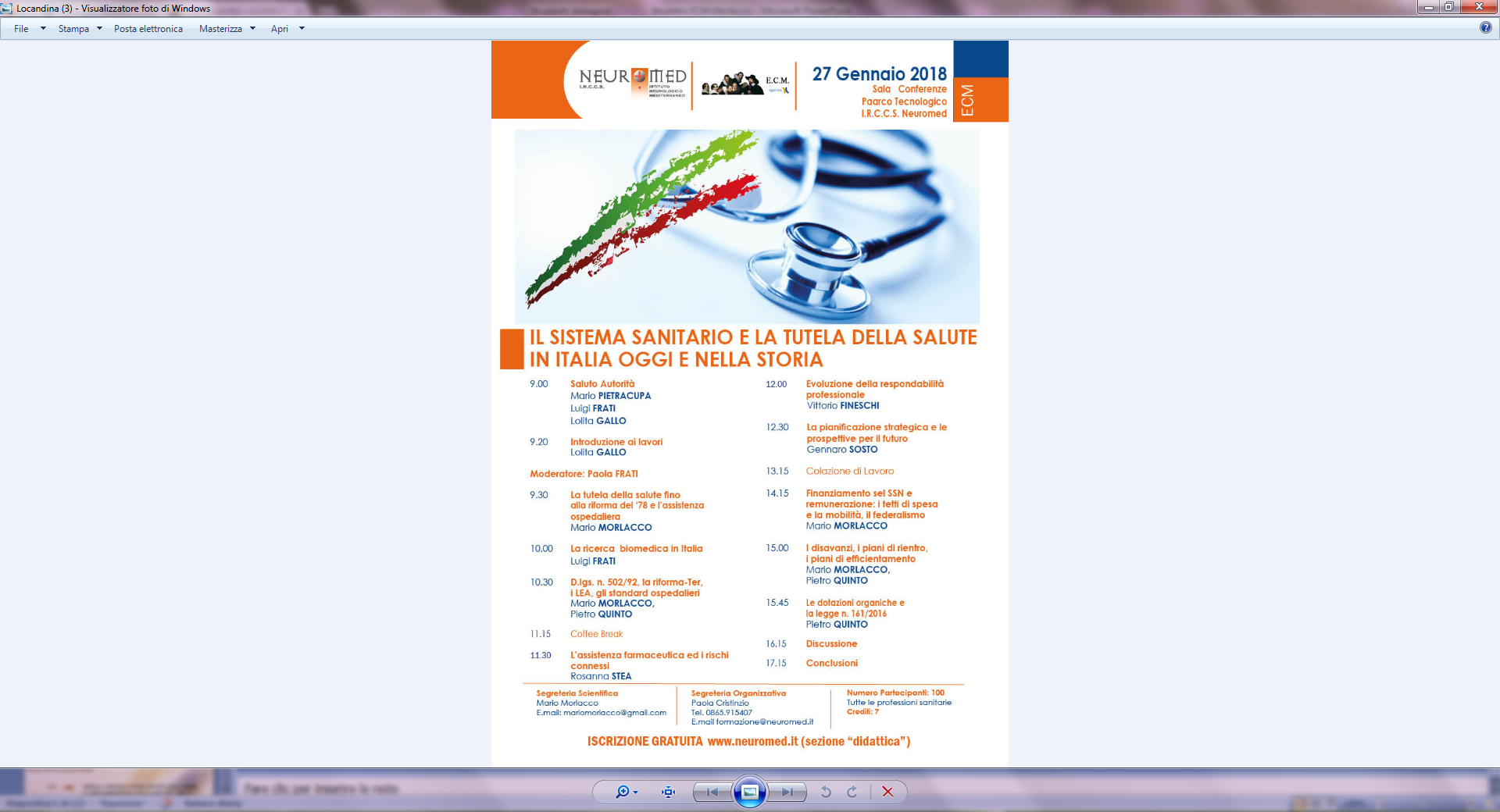 RAPPORTI CON LE ISTITUZIONI/ORGANI/ORGANISMI
Presidente/commissario – sub commissario – giunta (non responsabilizzata)
        Presidente/commissario – consiglio regionale (leggi regionali in contrasto)
        Sub commissario – sistema - tavoli di verifica ( difficoltà e a volte rigidità) 
        Iter provvedimenti commissariali. Preventiva verifica – efficacia - tempestività
        Struttura commissariale – enti locali (disinteresse o contrasto)
        Ufficio commissariale – avvocatura
        Sub commissario – dirigenza regionale
        Sub commissario e assenza commissario
        Commissario – Aziende sanitarie – nomina e rimozione DD.GG. 
        Uff. commissariale – Corte dei Conti e organi di giustizia
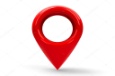 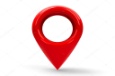 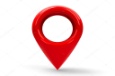 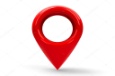 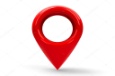 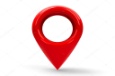 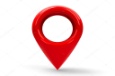 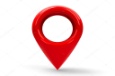 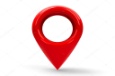 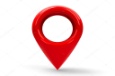 14
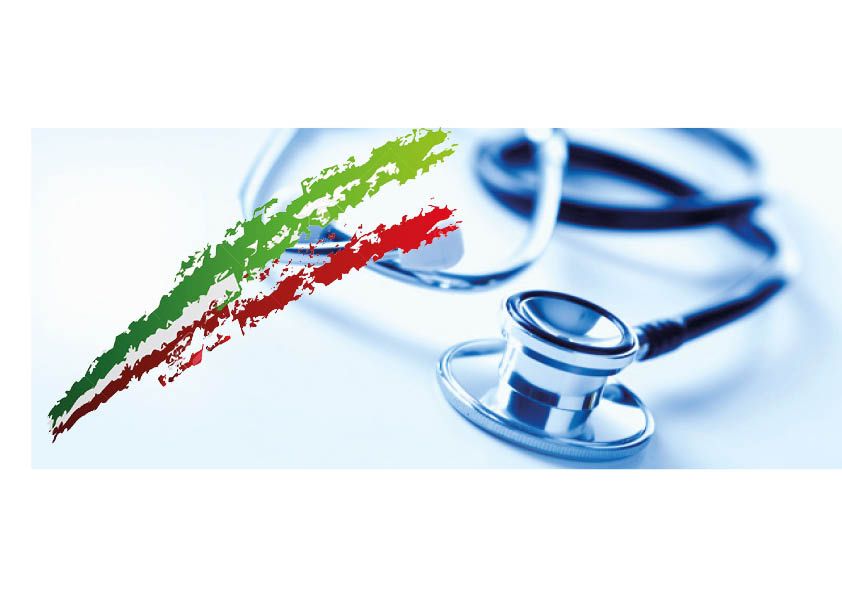 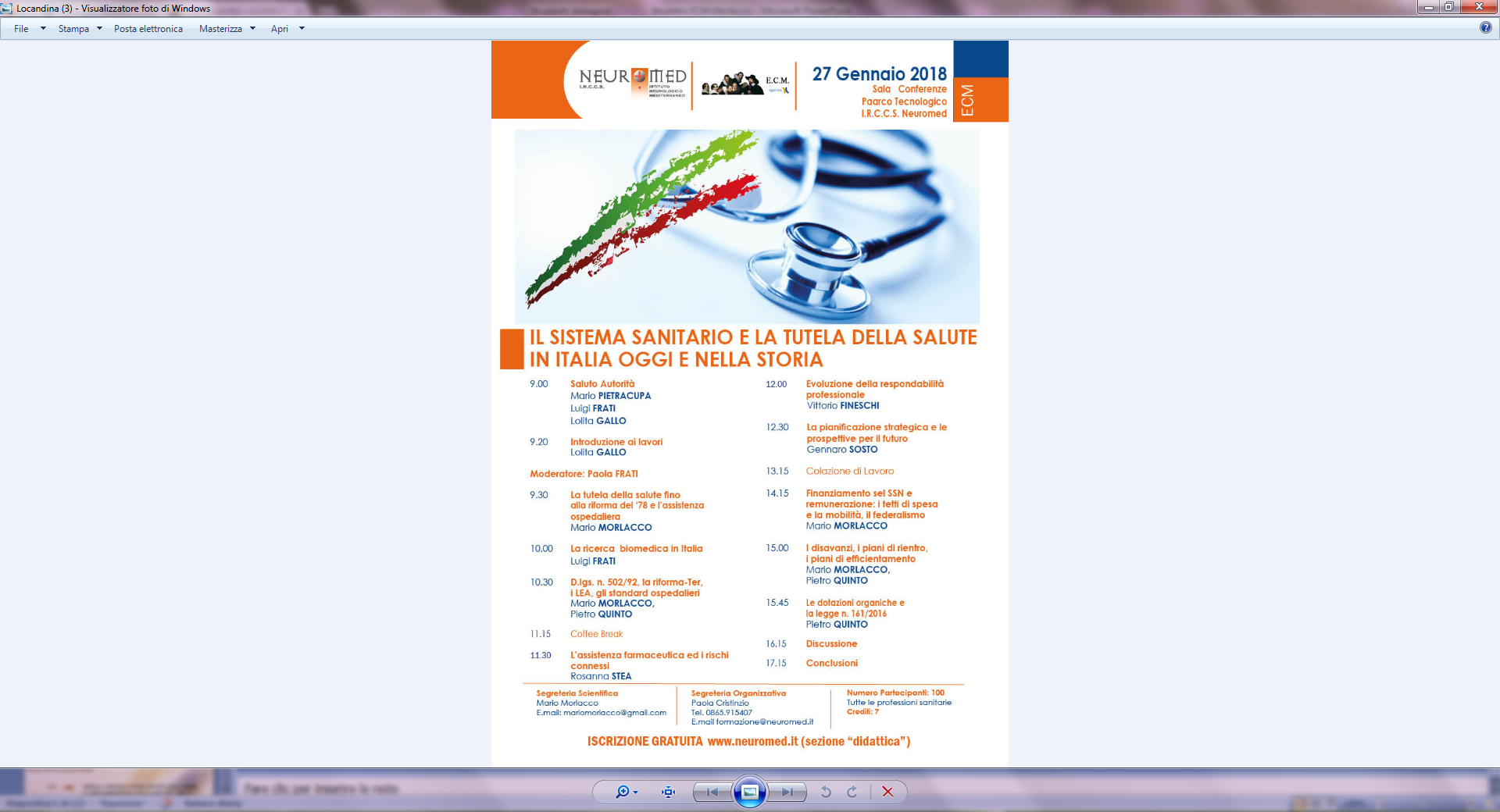 ALTRI RAPPORTI CON IL MONDO ESTERNO

		OPERATORI ESTERNI
Tariffe – Tetti di spesa - Contratti – Tempi pagamento – Doppi pagamenti e regolarizzazione carte contabili.
Tariffe riabilitazione  ( in Campania anche autodeterminate dagli operatori )
Appalti ( presidi per diabetici – per stomizzati, ossigeno ecc. in Campania )
Associazioni di categoria ( manifestazioni protesta – incatenamento )
Spending review: alcune conseguenze (dialisi, Radioterapia)
Contenzioso e fondo rischi
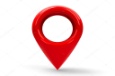 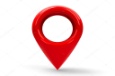 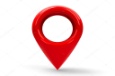 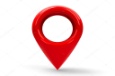 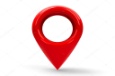 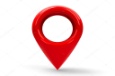 15
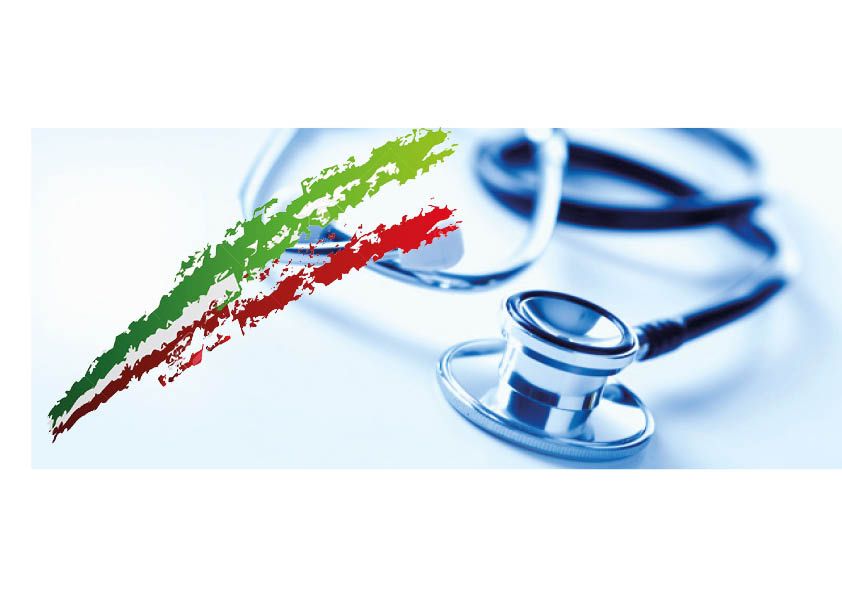 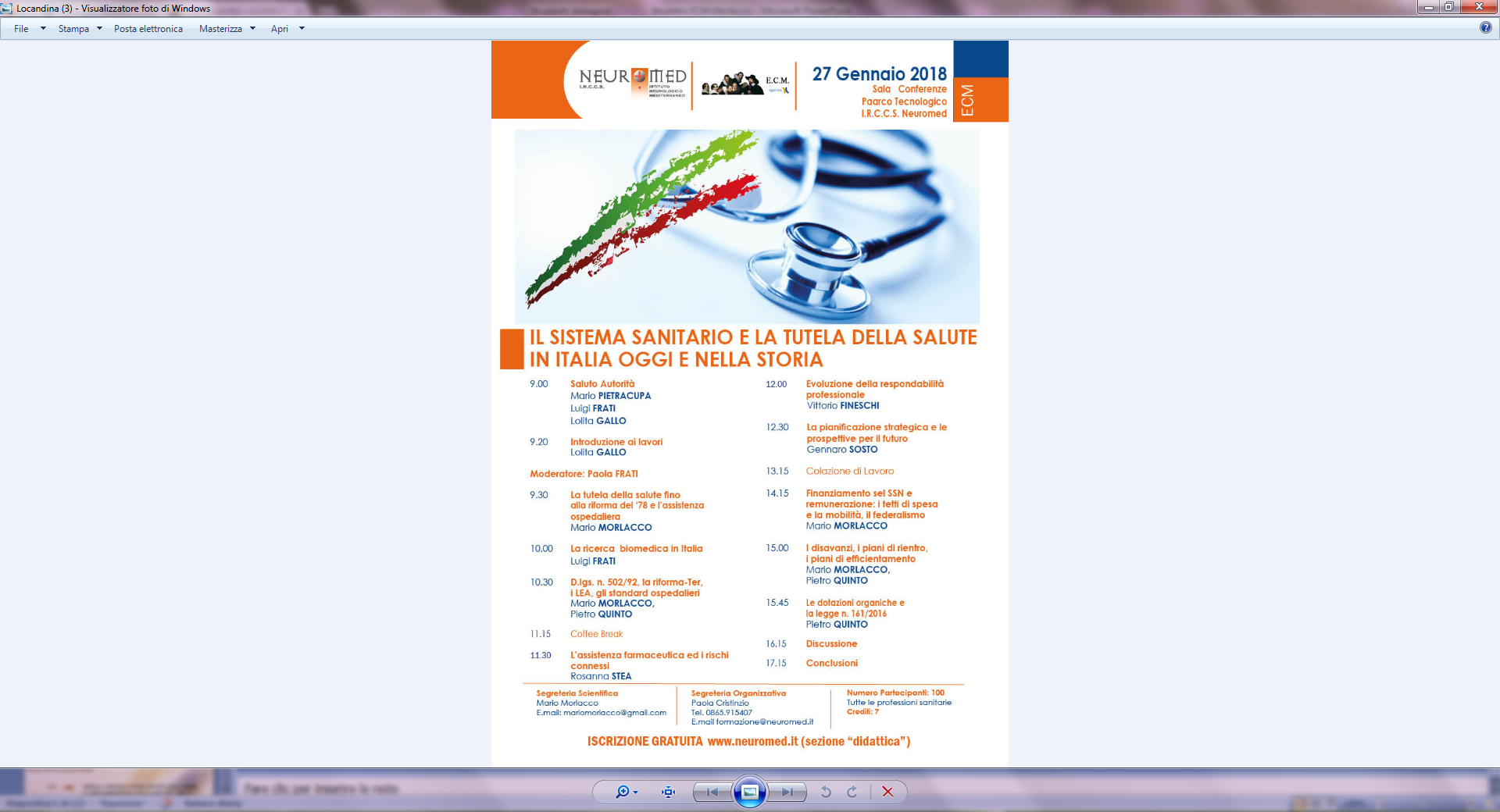 ALTRE CRITICITA’
Carenza risorse finanziarie effetto deresponsabilizzante
Anticipazione di liquidità per piano pagamenti 
Ritardo accreditamento strutture e sentenza Corte Costituzionale – conseguenze
Rapporti con università, IRCCS ed Enti Ecclesiastici
Determinazione fabbisogno prestazioni: variabilità regionali, settings assistenziali anomali
Evoluzione tecnologica, aggiornamento LEA, Tariffe (es. radioterapia)
Difficoltà recuperi risorse finanziarie indebitamente erogate ad operatori
16
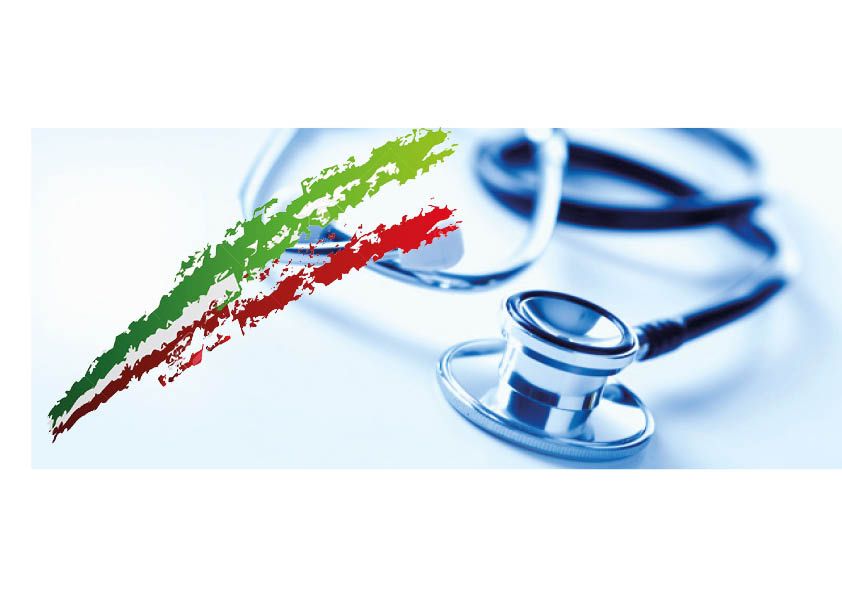 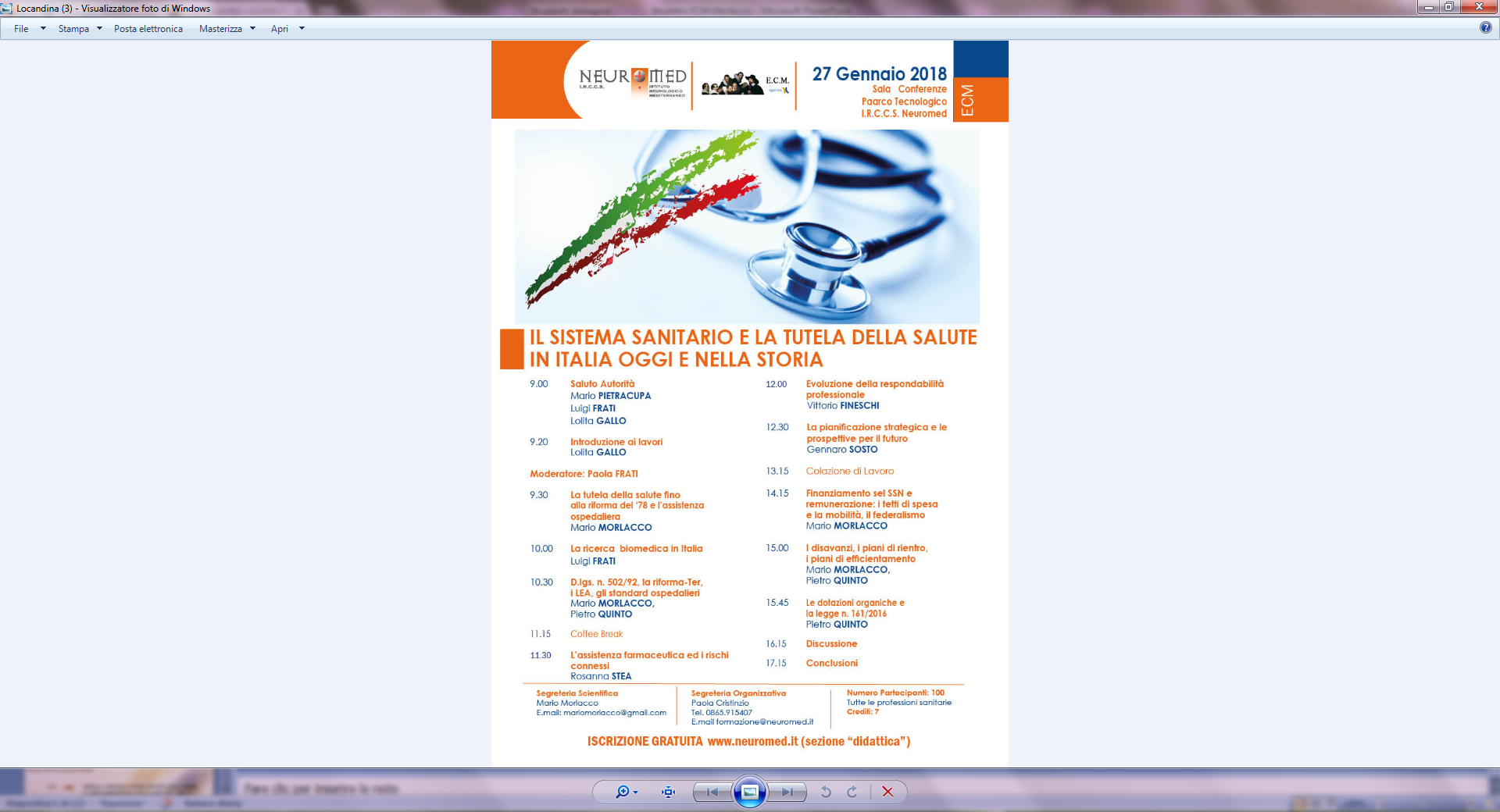 CONCLUSIONI:
ASPETTI POSITIVI DEI PIANI DI RIENTRO
Riduzione disavanzi (anche se non ancora per intero)
Responsabilizzazione sempre maggiore
Sottoposizione a controlli più rigidi (eccessivi ma necessari)
Lenti miglioramenti nella riorganizzazione del sistema
Riduzione spesa nelle regioni in piano di rientro più che nelle altre regioni
Notevole miglioramento dei flussi informativi e sistemi contabili
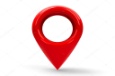 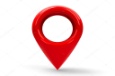 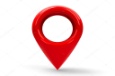 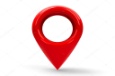 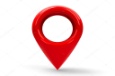 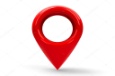 17
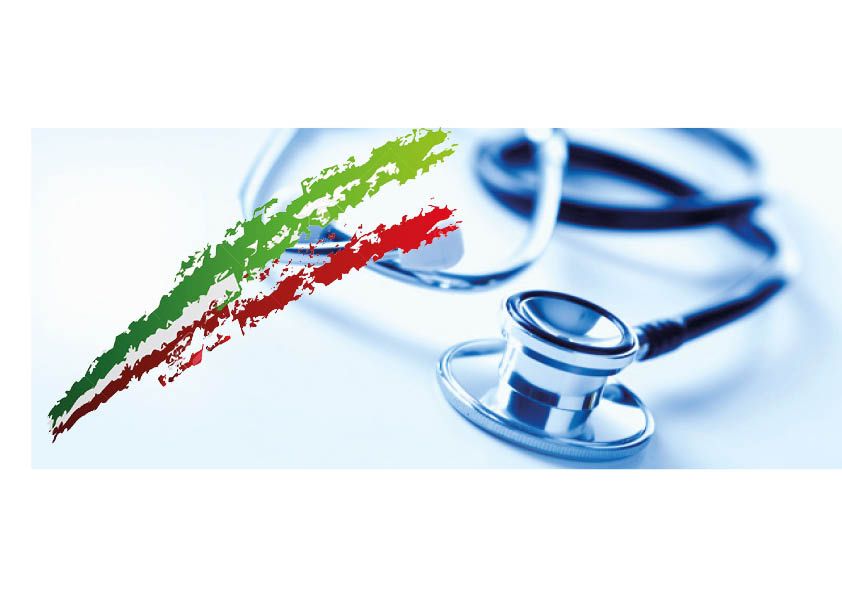 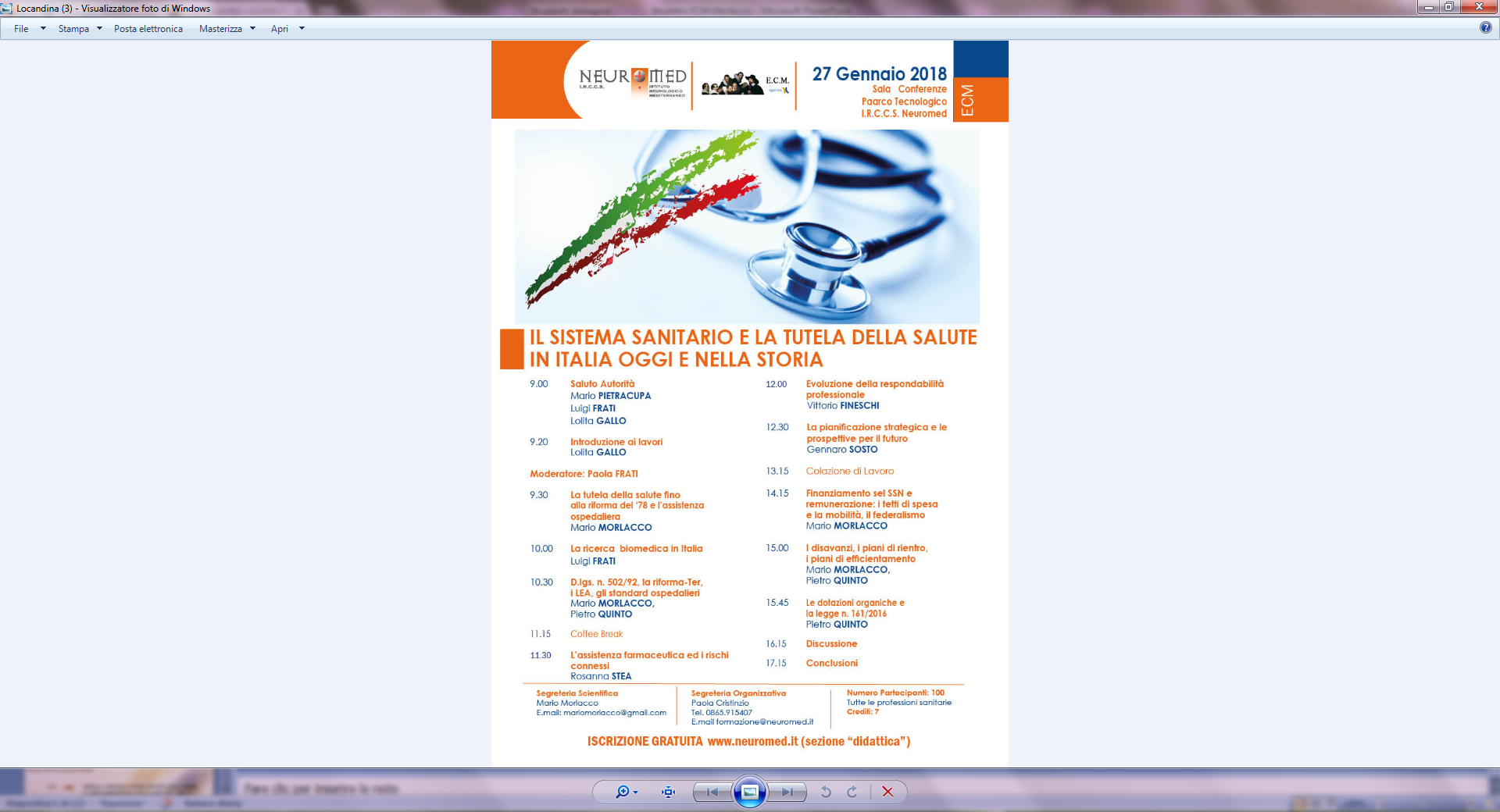 PROBLEMI DEI PIANI DI RIENTRO
Congelamento risorse finanziarie – sistema premiale 5, 3, 2%
Riduzione di offerta e lunghi tempi di attesa
Accreditamento - Tetti di spesa e contratti: conseguenze nel settore privato, sostenibilità delle strutture e ulteriori differenze di risposta al bisogno tra le regioni
Garanzia dei LEA non ancora ottimale (è proprio significativa la griglia LEA?)
Blocco turn over e criticità conseguenti – spesa personale meno 1,4% - riduzione organici. Meglio sarebbe stato l’affidamento di obiettivi sulla spesa per il personale alle direzioni generali purchè realmente responsabilizzate
Divieto spese obbligatorie, incertezza e conseguenze
Responsabilizzazione e rimozione direttori generali, norma non attuata
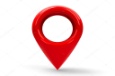 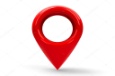 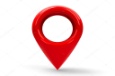 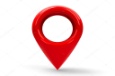 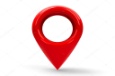 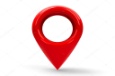 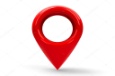 18
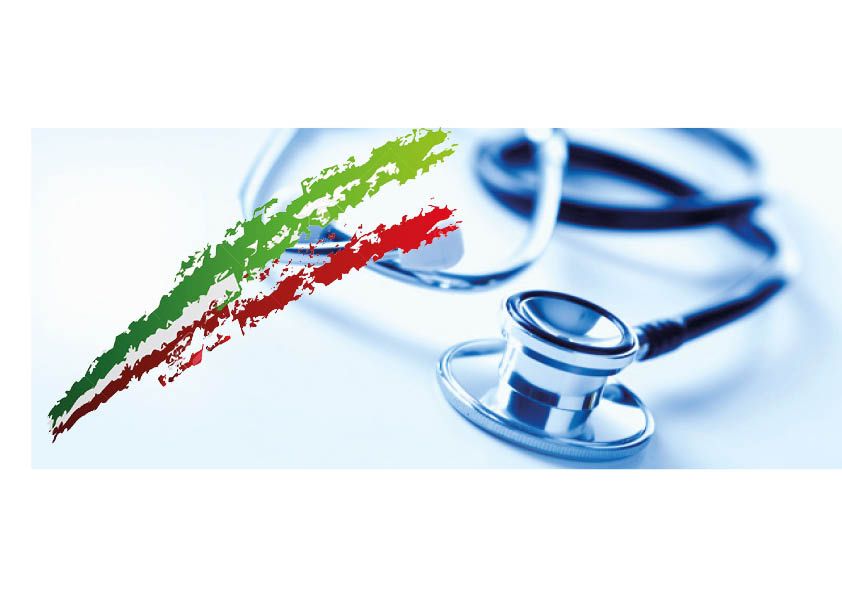 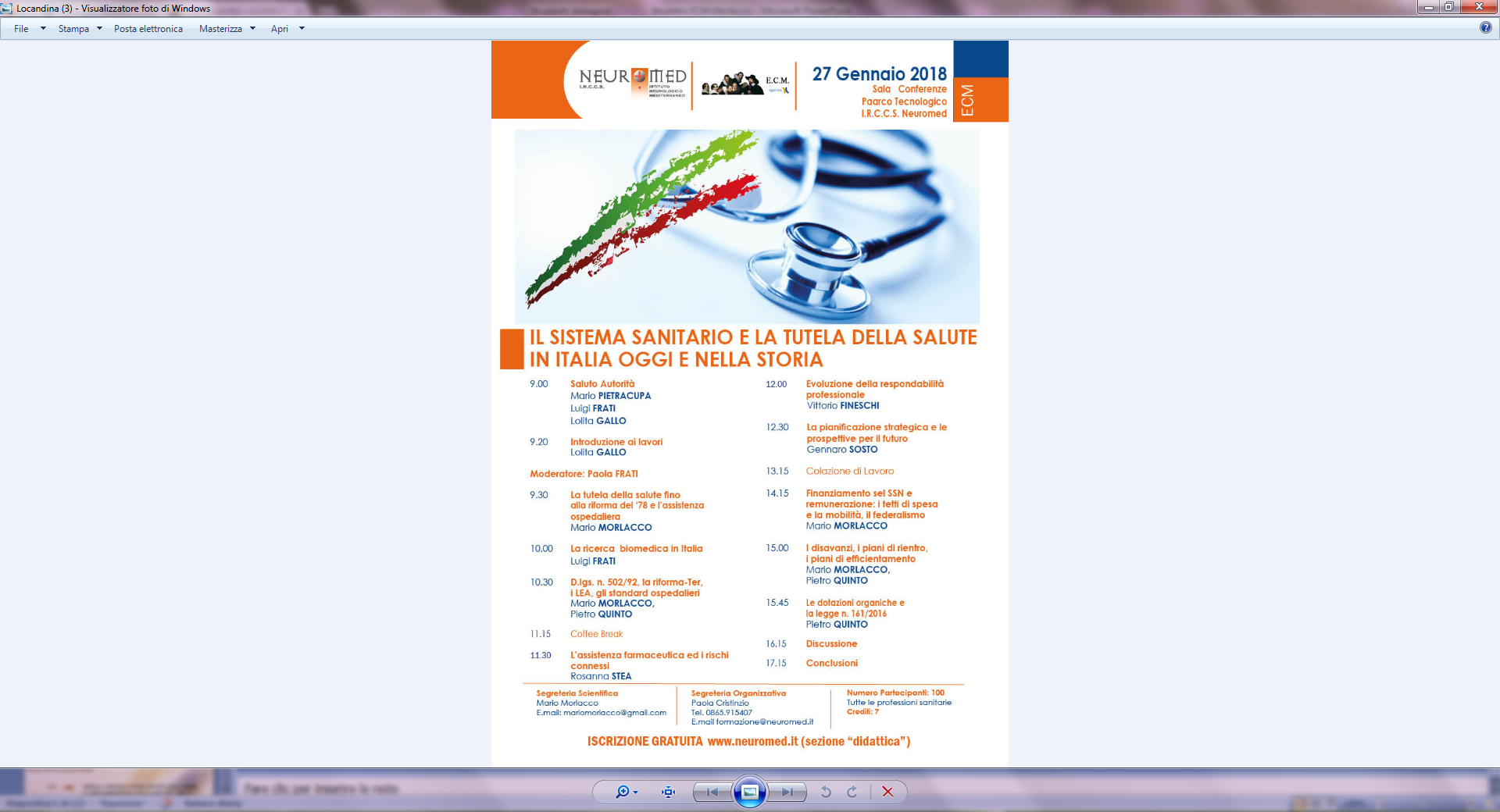 VALUTAZIONE CONCLUSIVA:
RIGIDITA’, VINCOLI, ADEMPIMENTI OBBLIGATORI, CENTRALIZZAZIONE POTERE.
PROBABILMENTE NON VI ERA ALTERNATIVA ATTESO CHE :
- La speranza di vita aumenta e con essa le patologie croniche e da invecchiamento
- Il bisogno sanitario è in continua evoluzione incrementale e la risposta più onerosa
- La ripresa economica è lenta e le risorse pubbliche non sono sufficienti
- Gli over 65 arriveranno al 30 % della popolazione entro 20 anni
- I cittadini pagano già oltre 40 miliardi di tasca propria e molti devono rinunciare alle cure
- Sono evidenti difficoltà di accesso alle prestazioni per le liste di attesa
- La medicina difensiva, l’ inappropriatezza e l’efficienza costano almeno 10 miliardi/anno.
- La ricerca e le innovazioni costano
                                                             QUALE FUTURO?
Piani di rientro, blocco assunzioni e tagli vari?
19
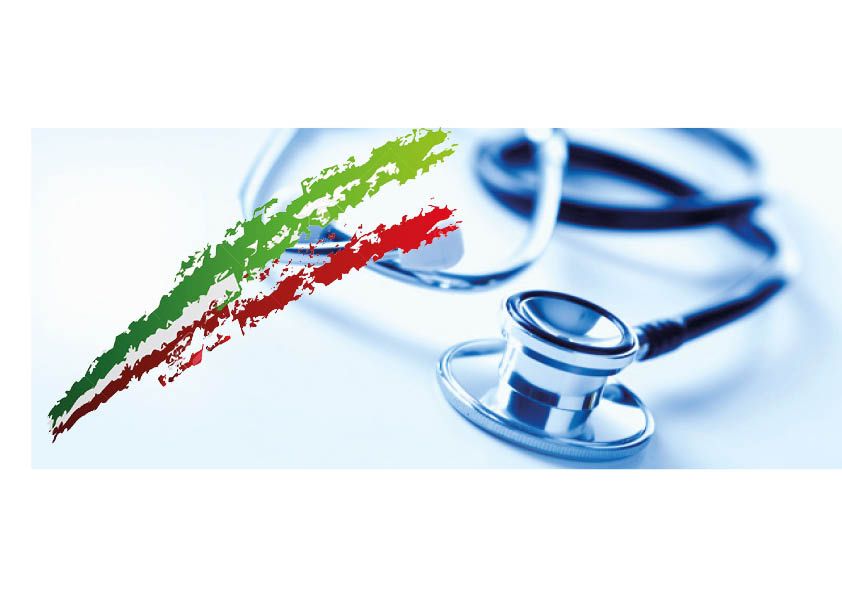 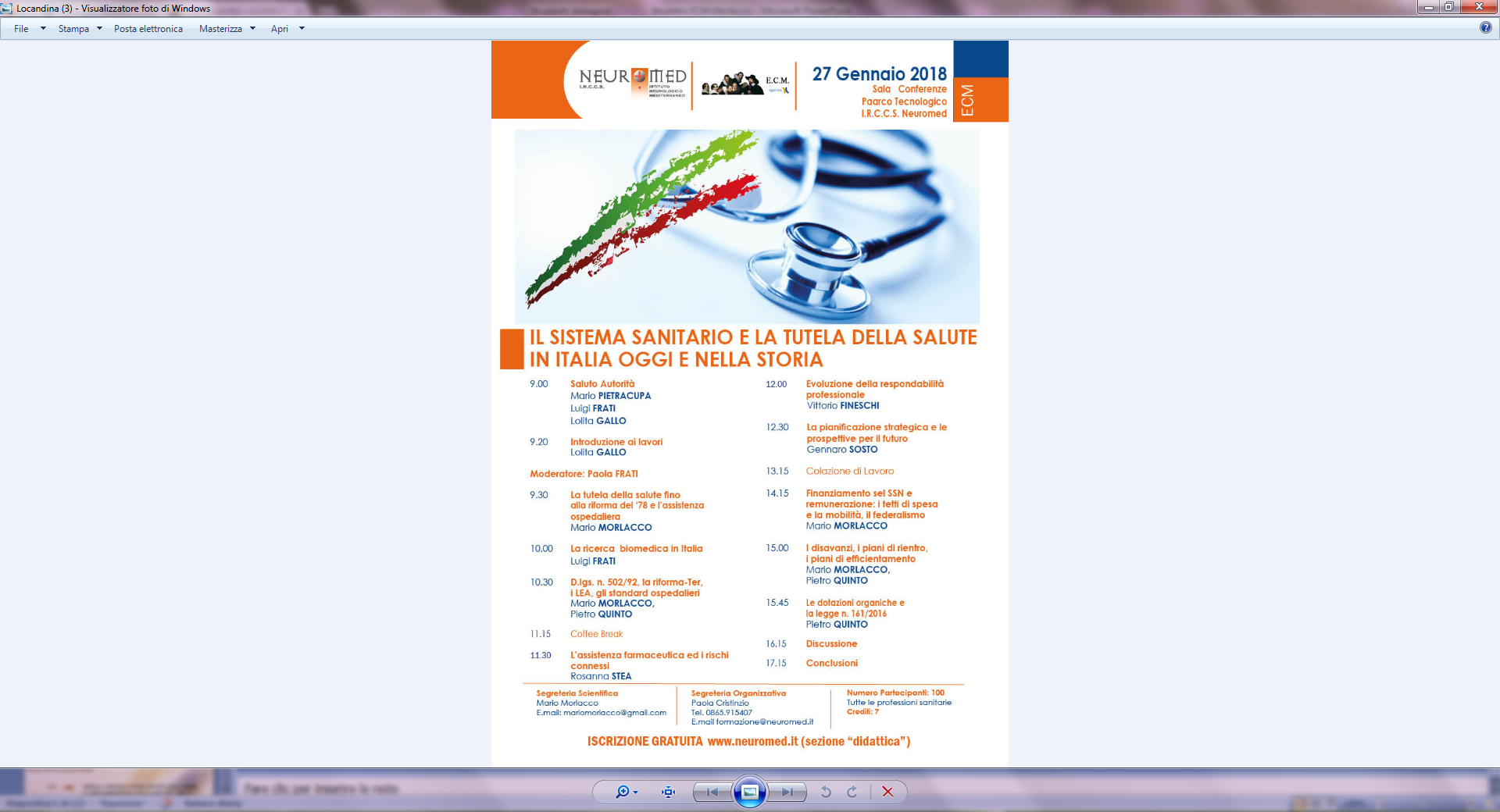 COSA SUGGERIRE?
Riconvertire piccoli ospedali (pericolosi) se ancora esistenti
Garantire continuità assistenziale dall’ospedale al domicilio
Promuovere integrazione ospedale – territorio
Evitare duplicazione di strutture organizzative omogenee e quindi di costi
Riequilibrare l’offerta sanitaria a favore delle prestazioni domiciliari
Promuovere la qualità e l’appropriatezza riducendo gli oneri della medicina difensiva
Garantire equità di accesso, continuità, efficacia clinica, affidabilità e sicurezza
20
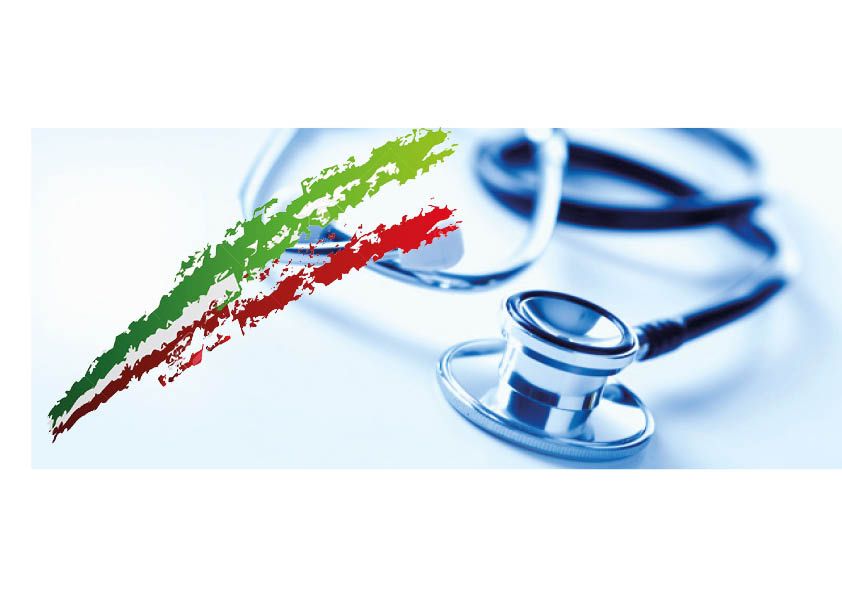 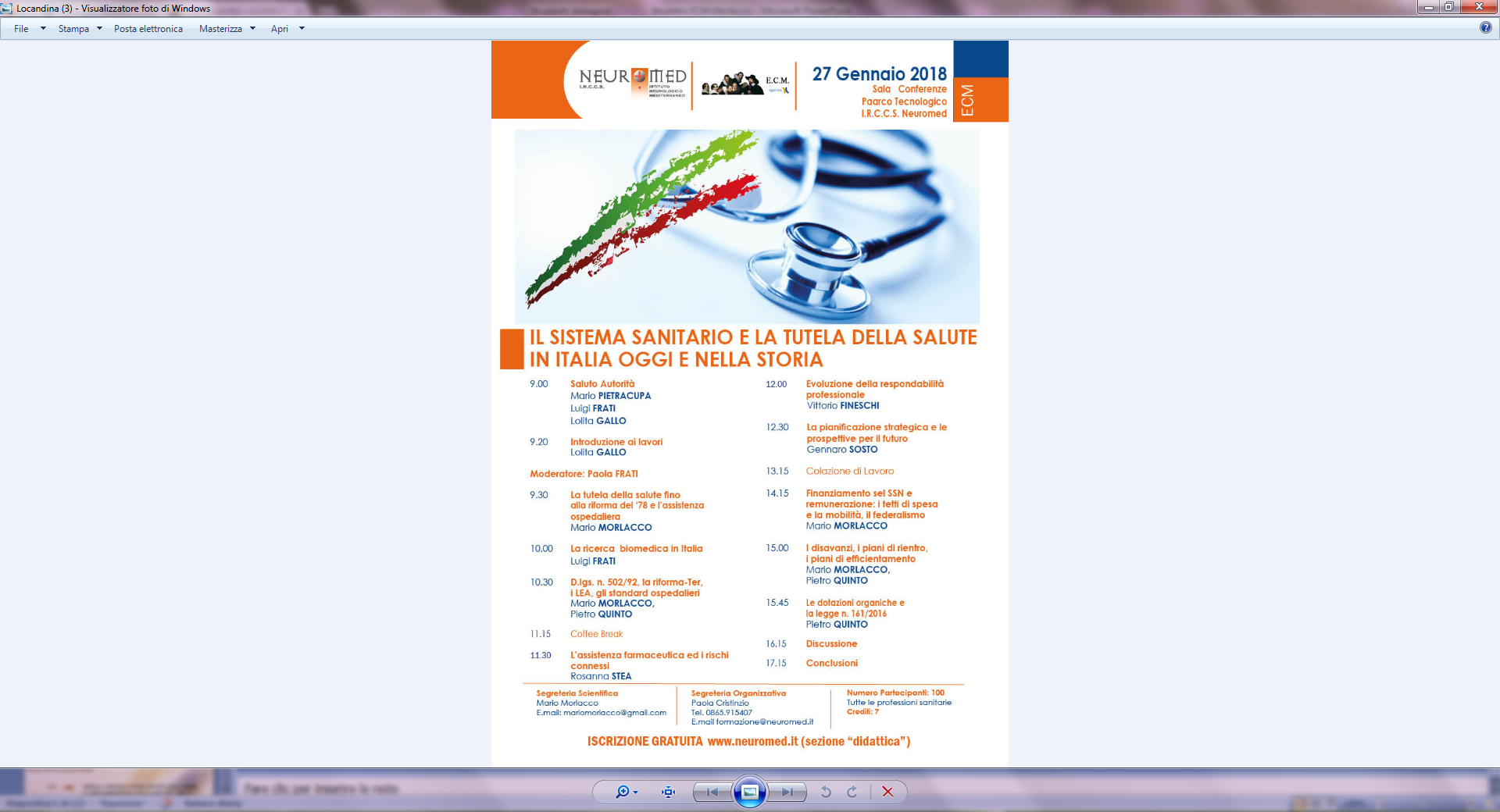 Potenziare la conoscenza sistematica della situazione epidemiologiche demografiche e socioeconomiche per una migliore programmazione
Considerare la prevenzione nei suoi tre stadi  come investimento
-    Rivedere il ruolo del medico di medicina generale
contrastare liste di attesa ingiustificate
Implementare la telemedicina
Riequilibrare i settori della spesa pubblica e garantire una stabile incidenza della spesa sanitaria sul PIL
			e solo dopo e se necessario
ipotizzare una rivisitazione del mix tra modello basato sulla tassazione generale e quello     assicurativo
21